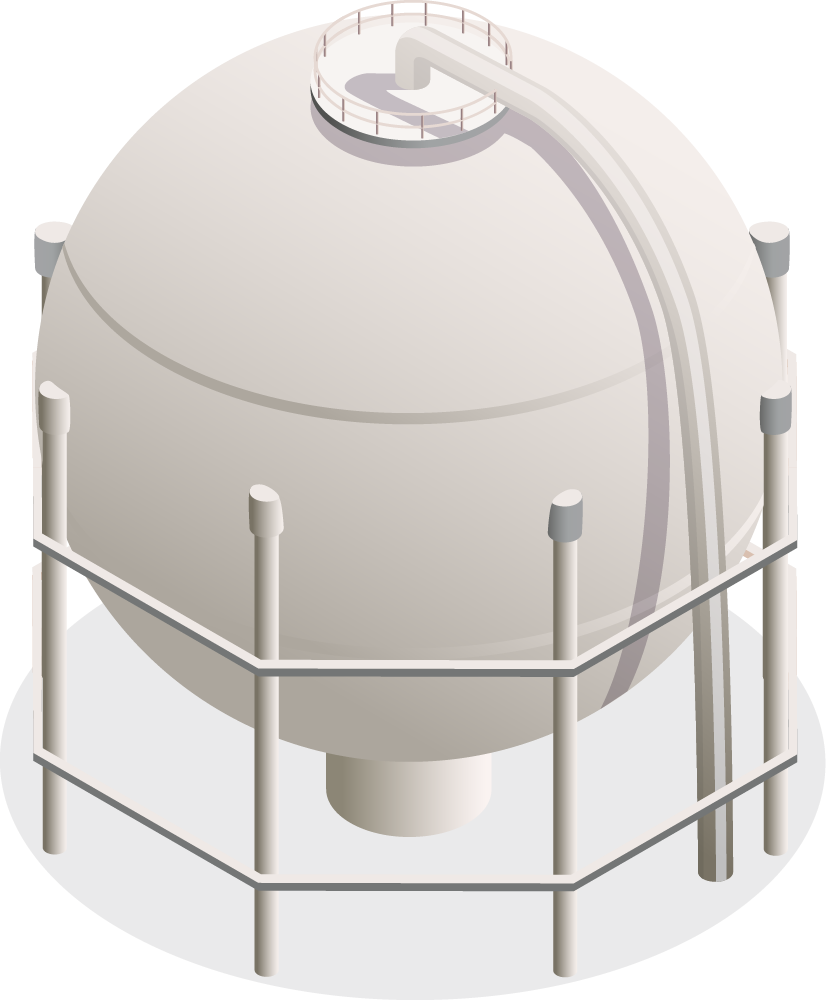 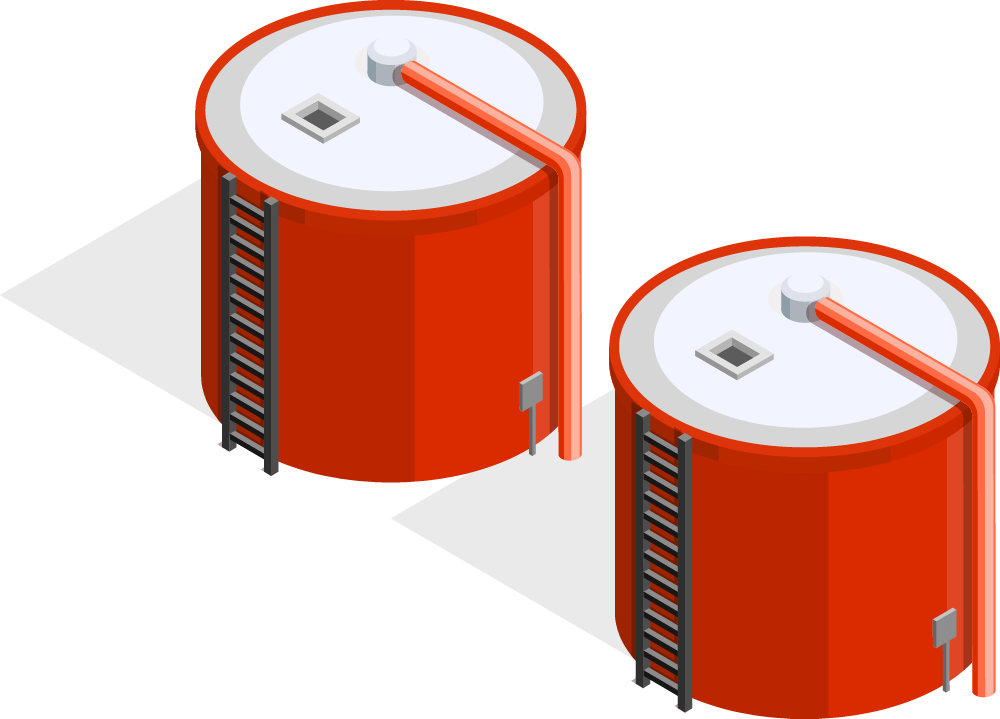 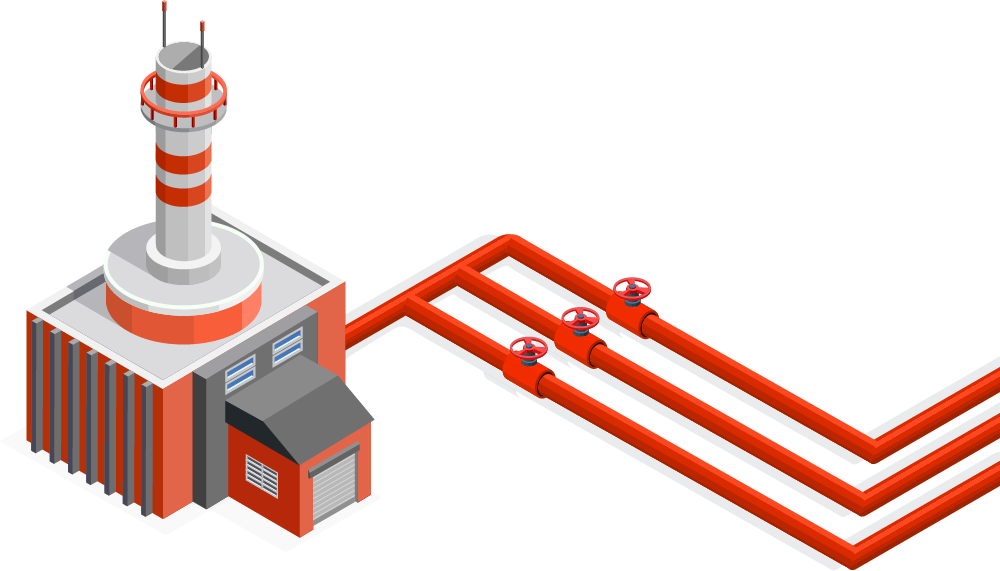 Termelétricas
¨Energia Cara e Suja¨
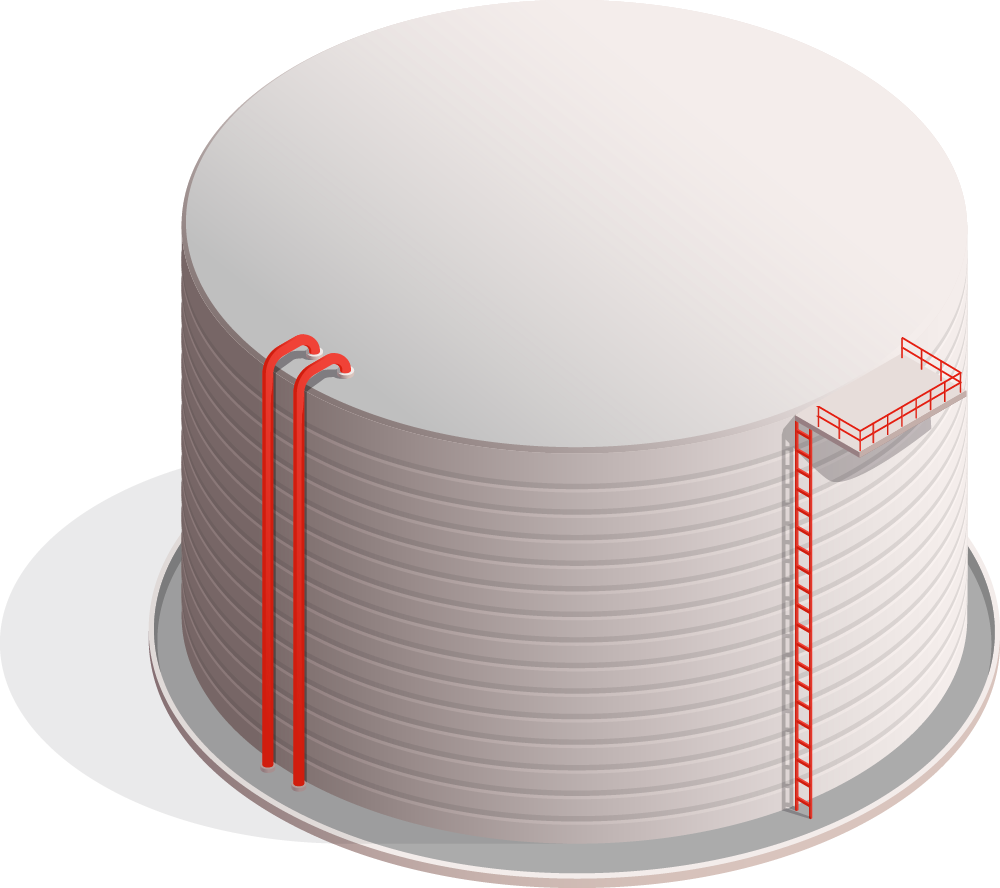 Eng. Dr. Juliano Bueno de Araujo
ARAYARA.ORG
OPG Observatório do Petróleo e Gás
Coalizão Energia Limpa
COESUS Nao Fracking Brasil
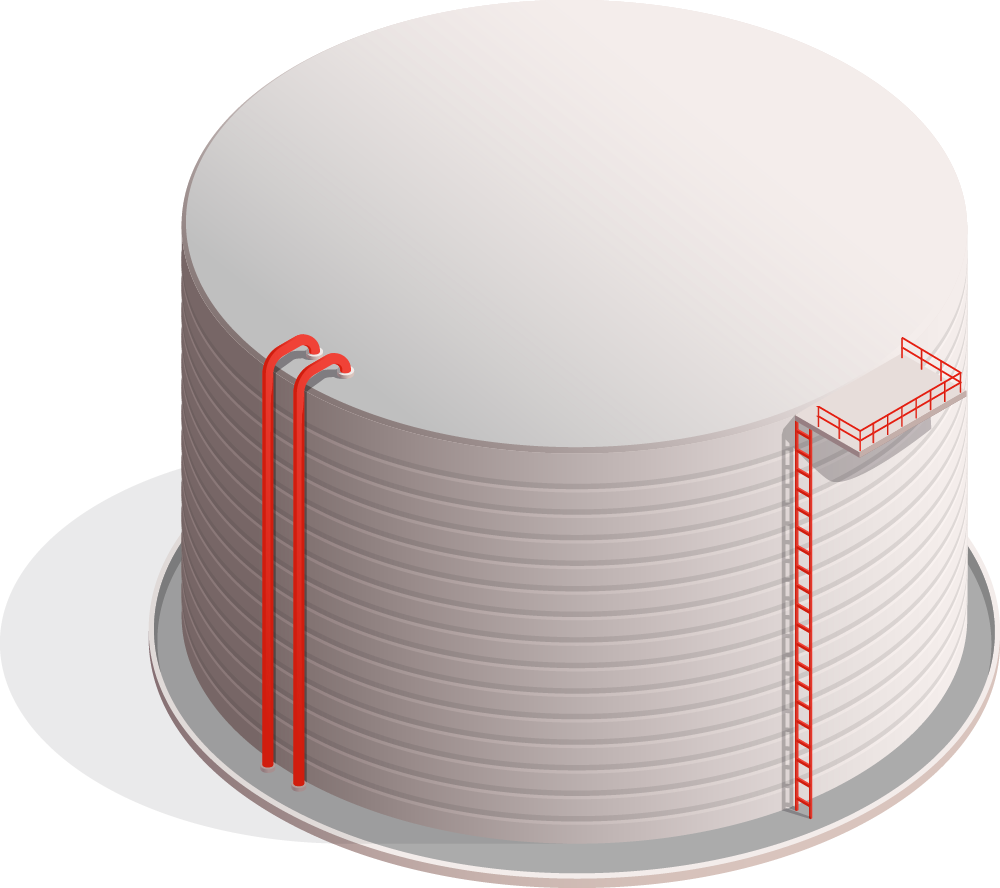 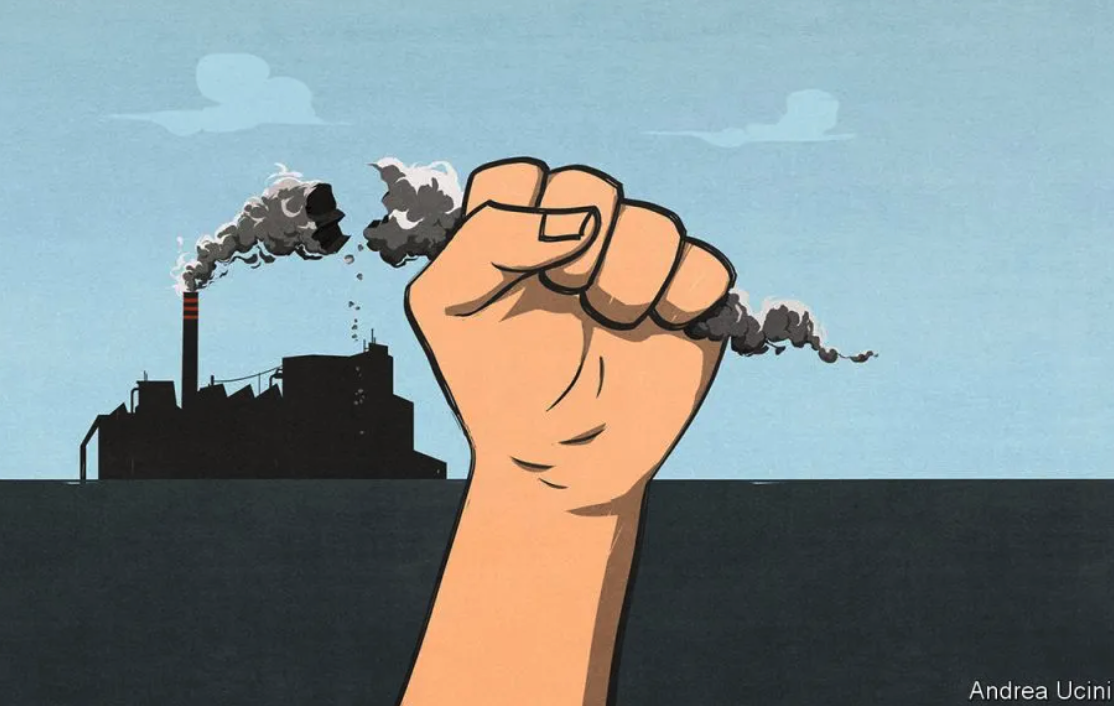 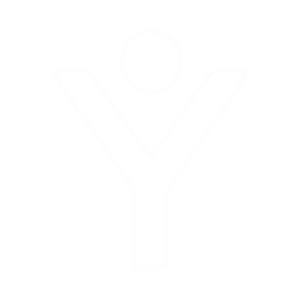 ARAYARA.org
Uma organização brasileira, que atua há 30 anos em todo território nacional. Especializada em Energia, Transição Energética, Meio Ambiente, Clima e Direitos .
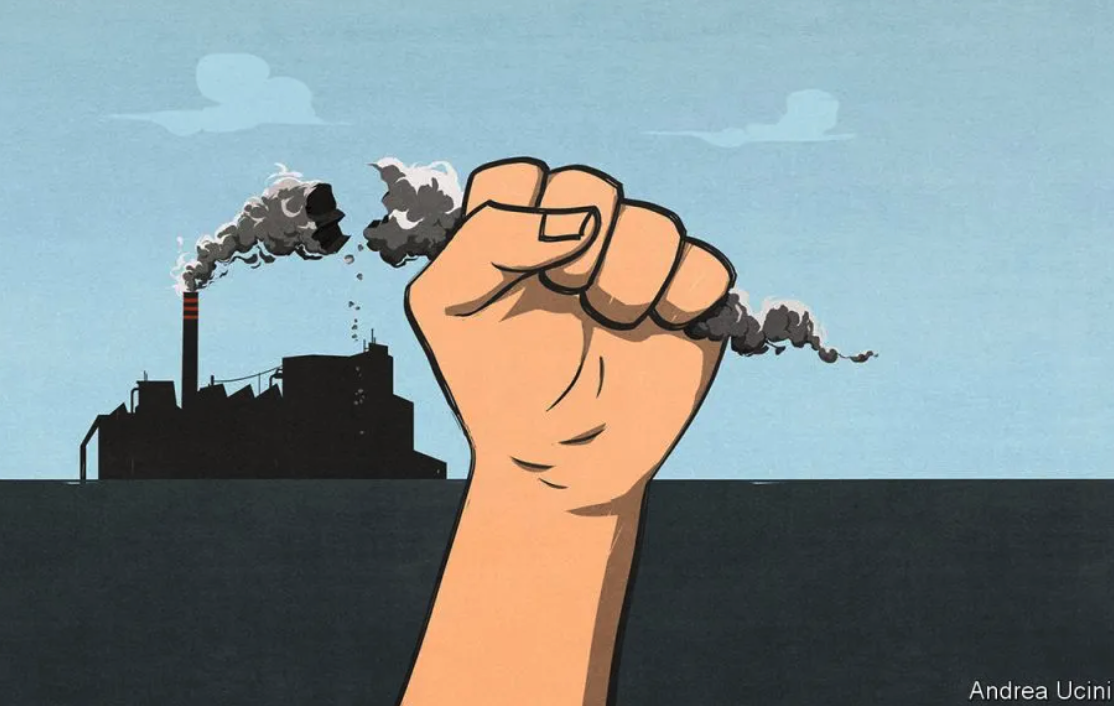 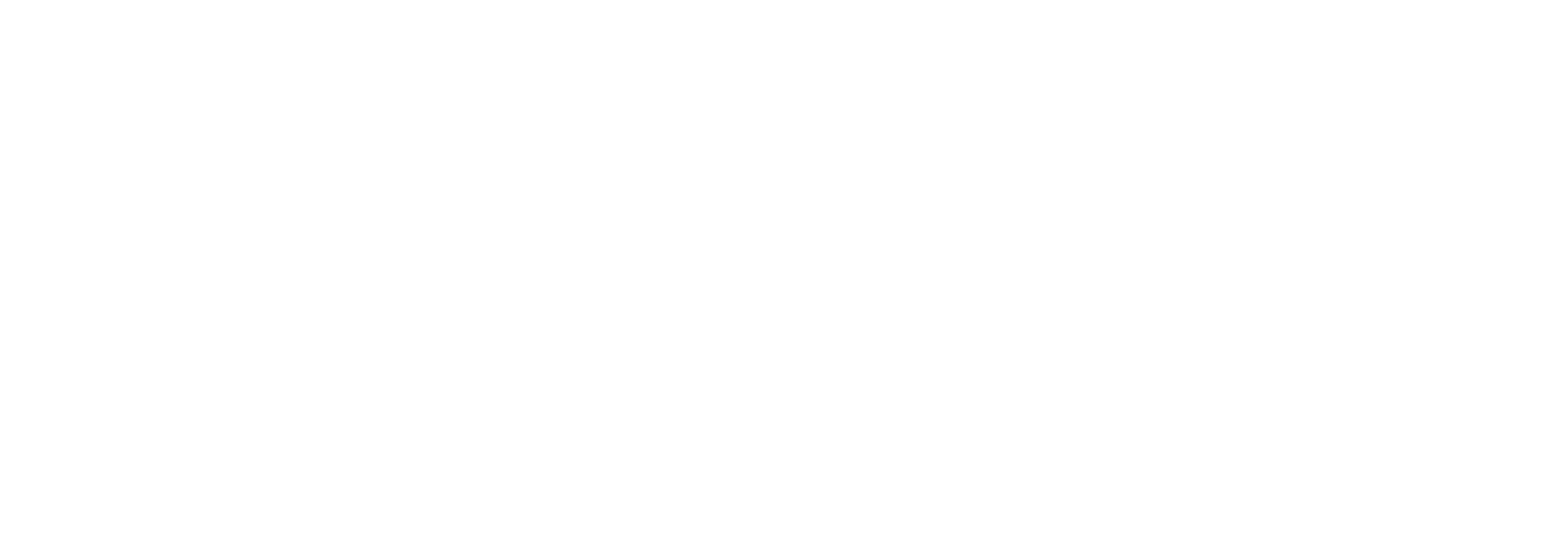 A expansao da Matriz Energética Fóssil gera empobrecimento
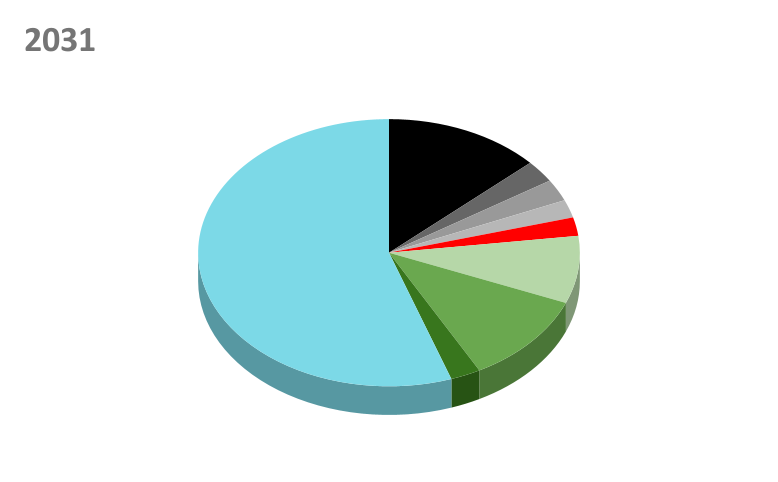 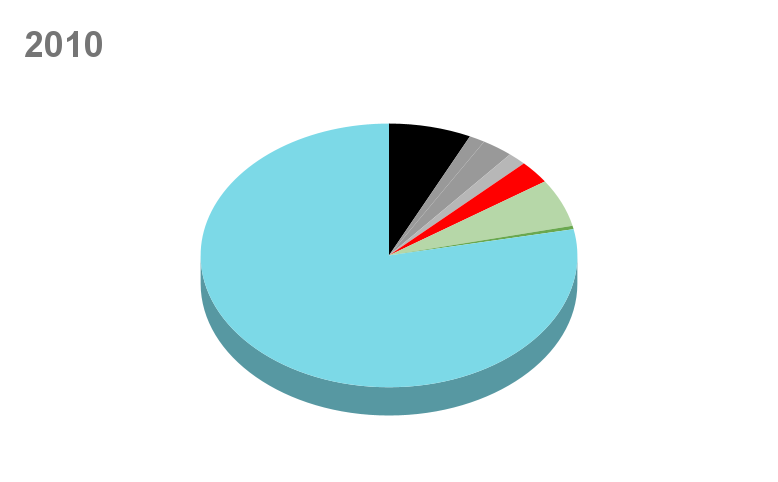 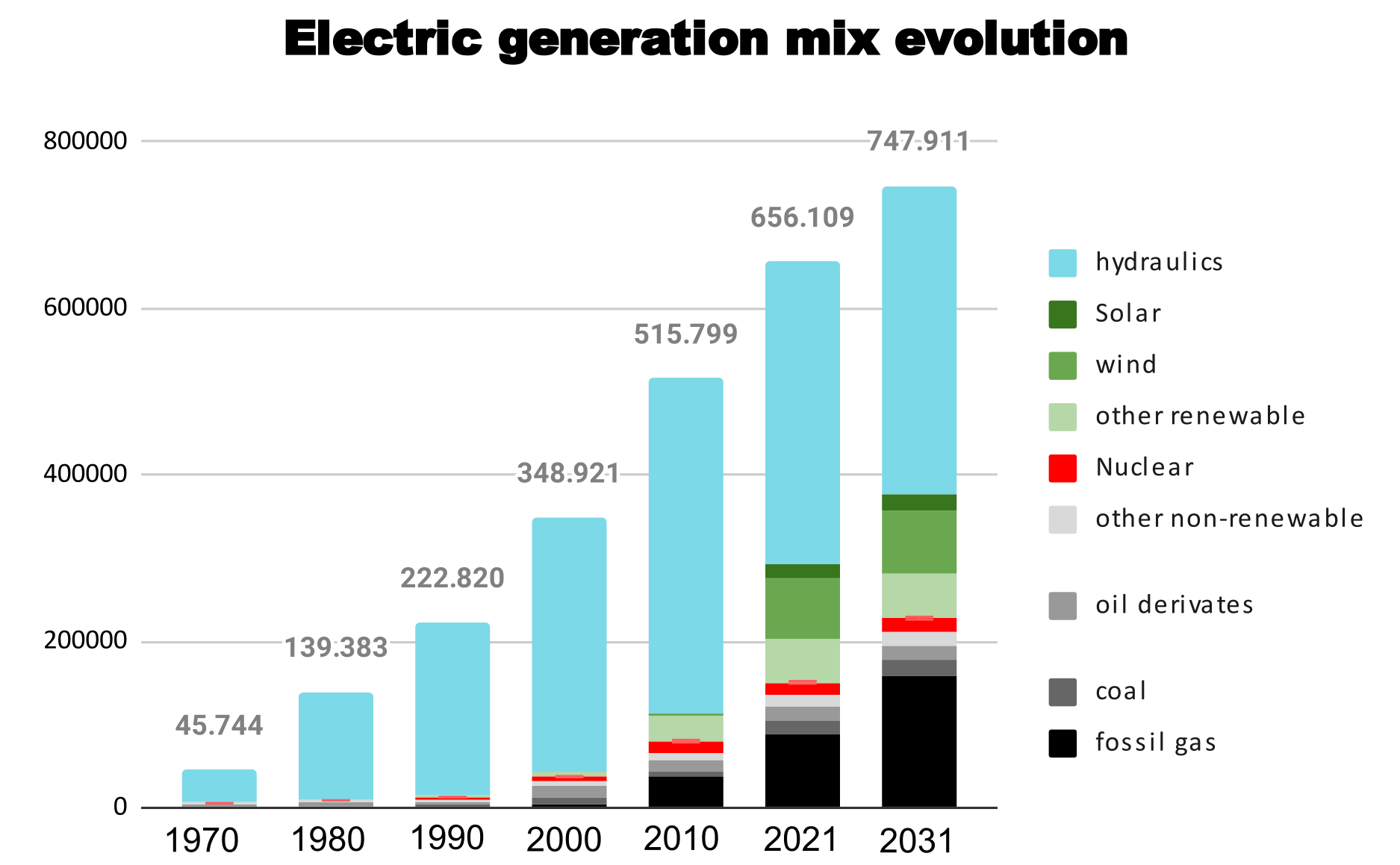 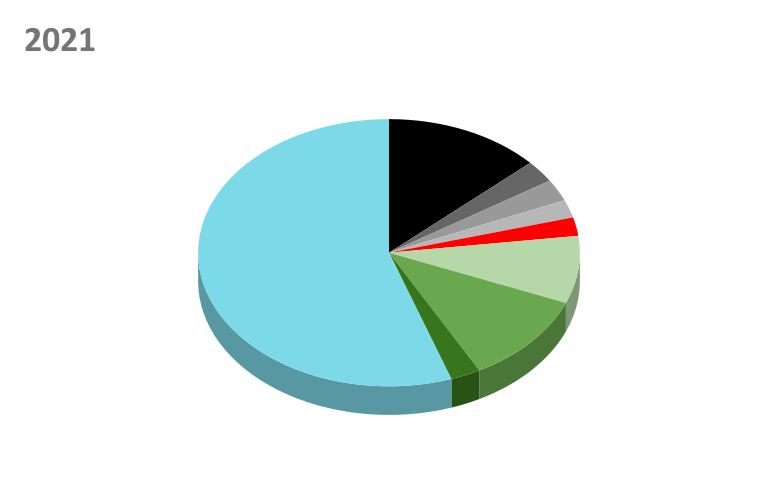 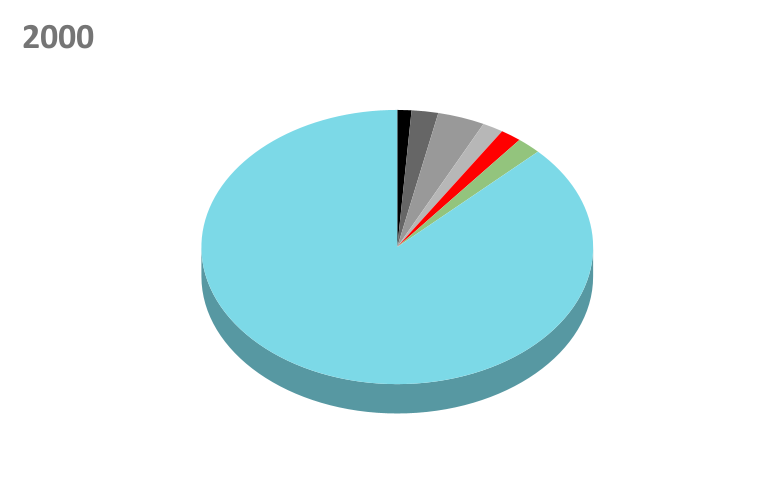 2031
2010
2000
2021
ER crescerá 2,91% enquanto as fósseis 41,97%. Na matriz, fósseis serão 26,5% (20,74% em 2021) e RE 71,34% (77,02% in 2021) - (Monitor Fóssil e Monitor Energia ).
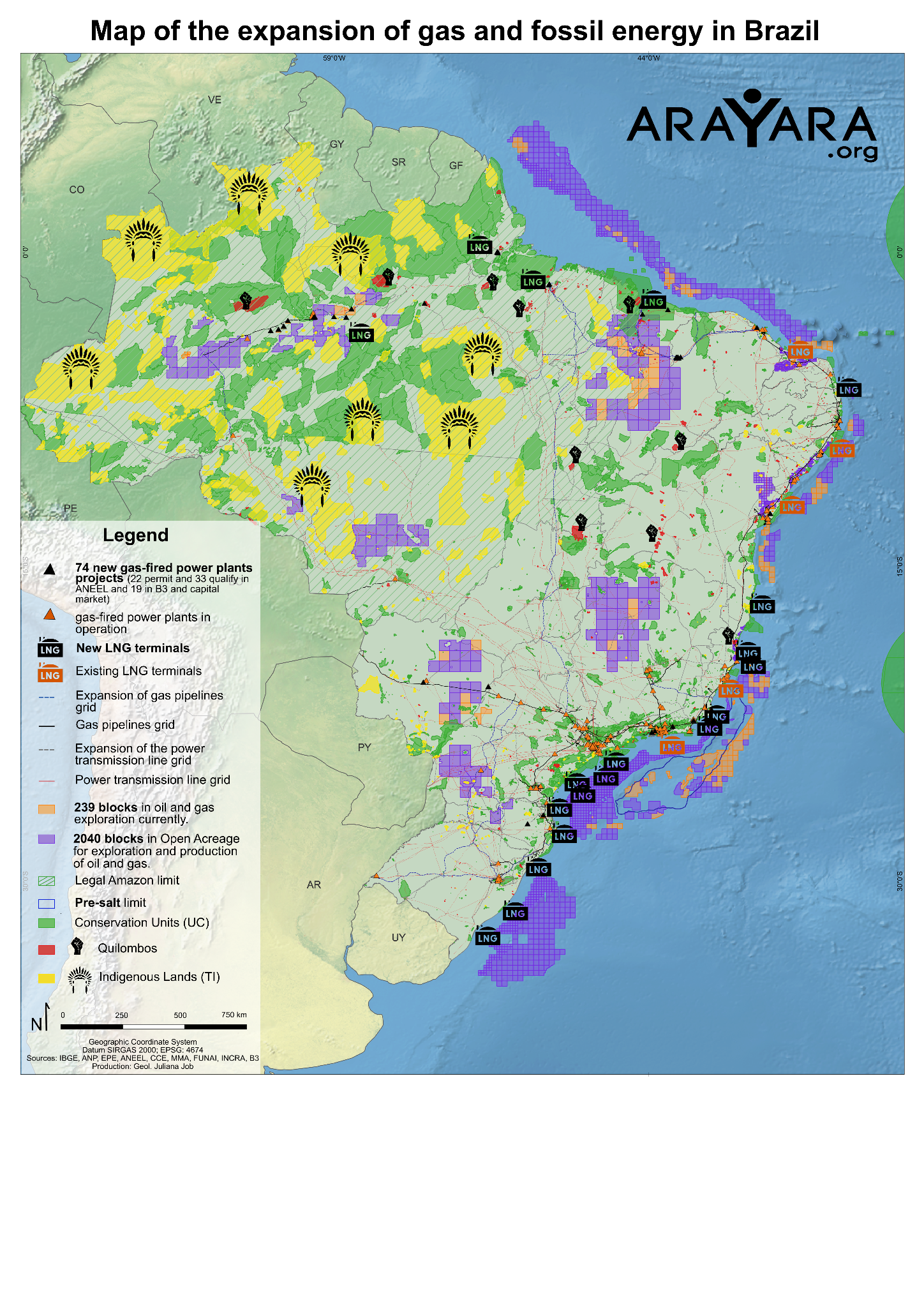 Forte Expansão Fóssil no Brasil
Ger
74 novas termelétricas gás
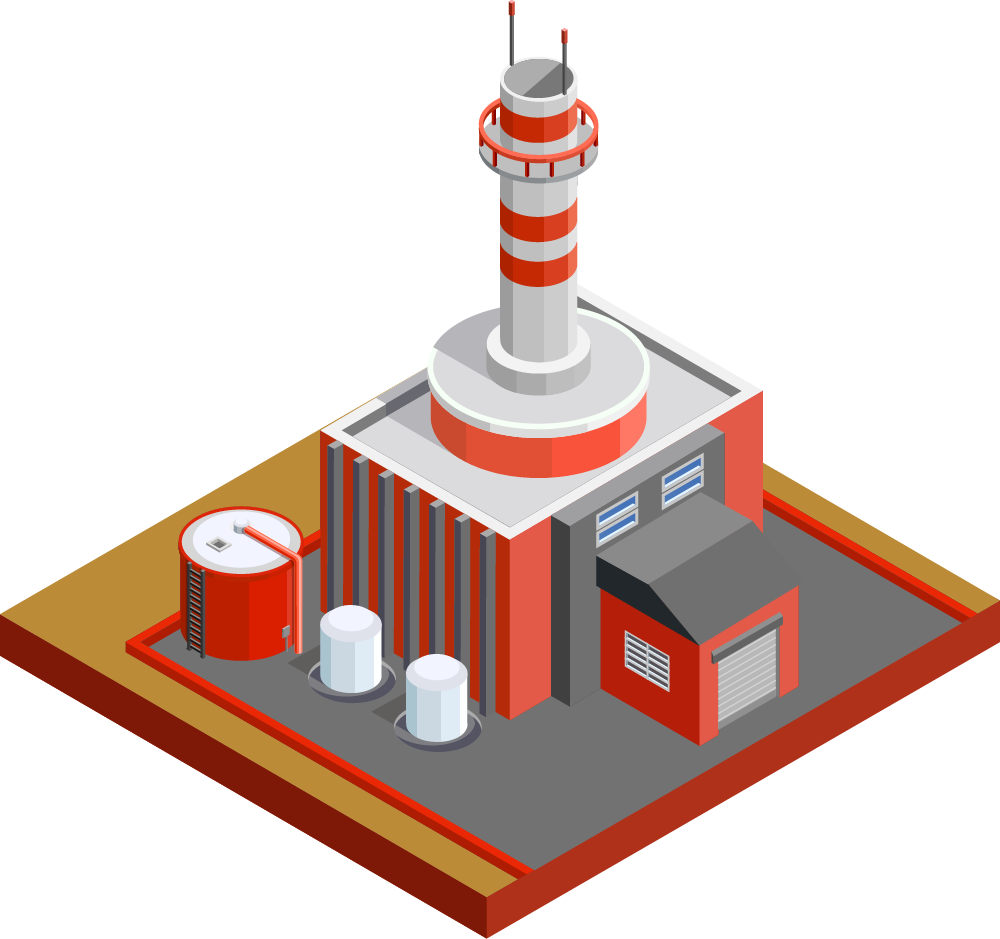 GNL
19 novos terminais de GNL
EXP
2.040 novos blocos de petróleo e gás
Infr
9.286 KM de gasodutos
4o país em crescimento de produção de petróleo e gás nos próximos 3 anos
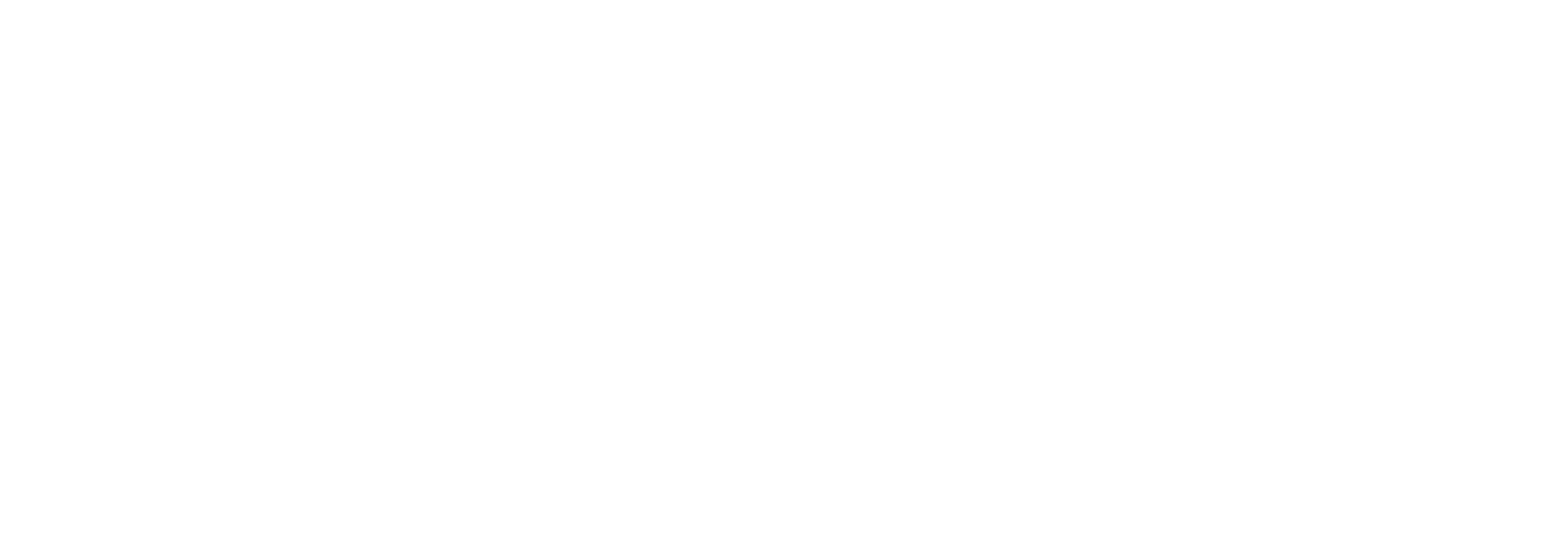 GÁS Natural !
Energia Fóssil não renovável
GNL / LNG
Nacional
Importado
Custos ao Consumidor
Custos ao Meio Ambiente
Custos ao Clima
Custos a Saúde
Custos a Vida
Commodity Precificada em US$
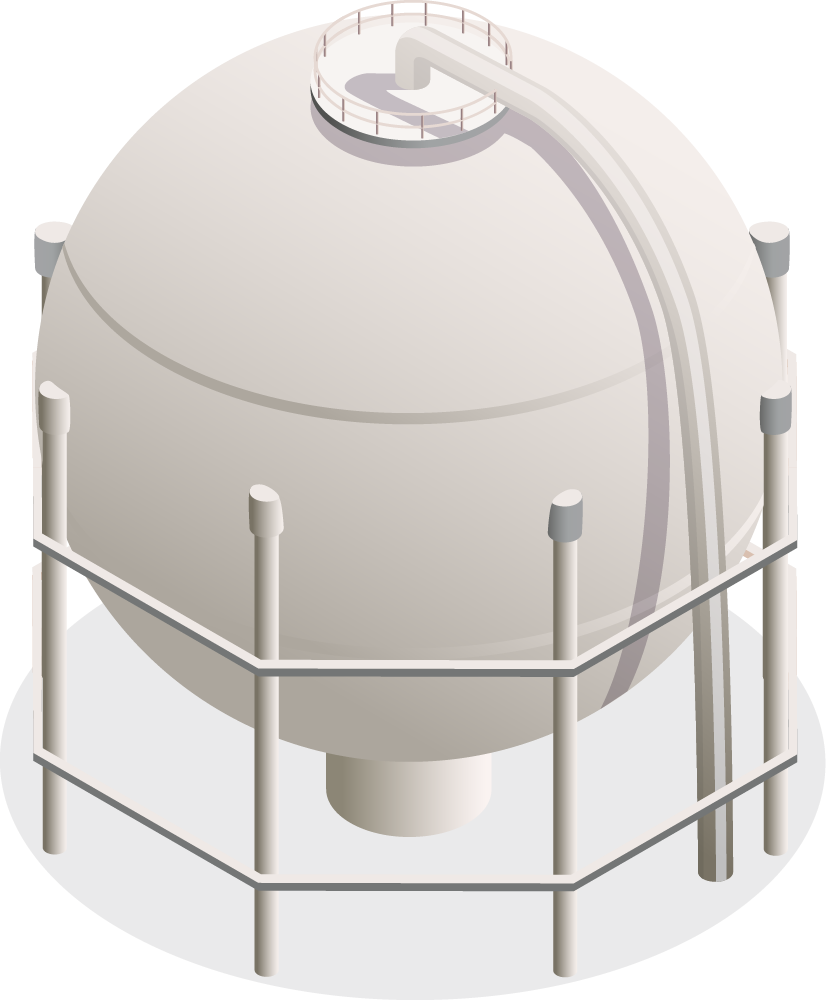 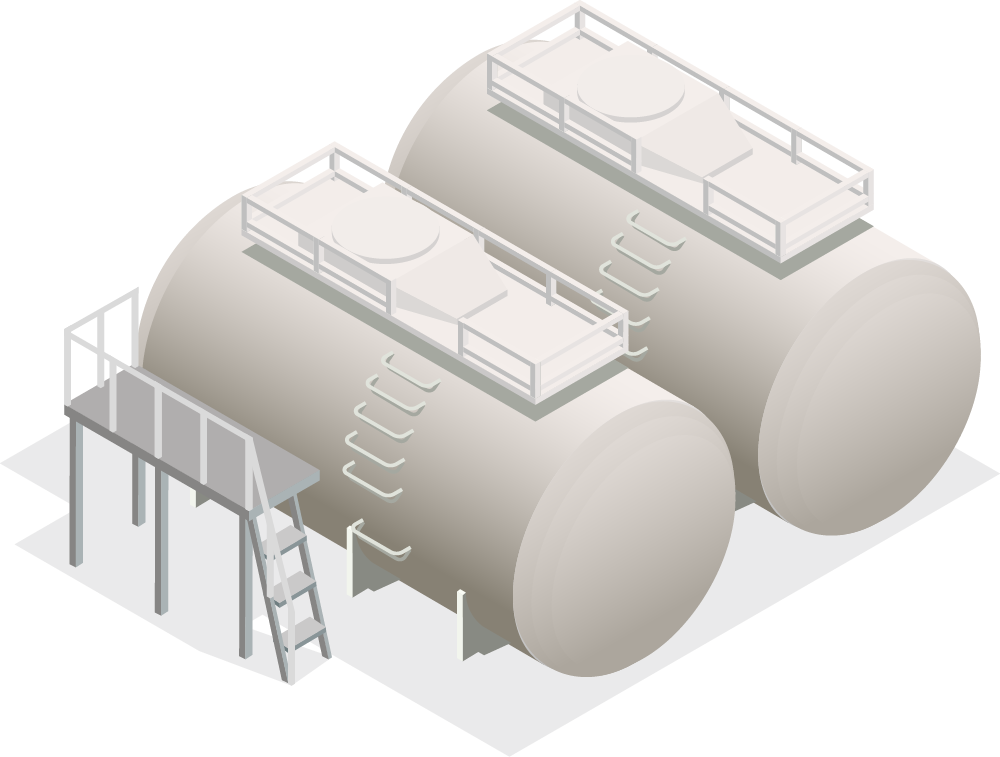 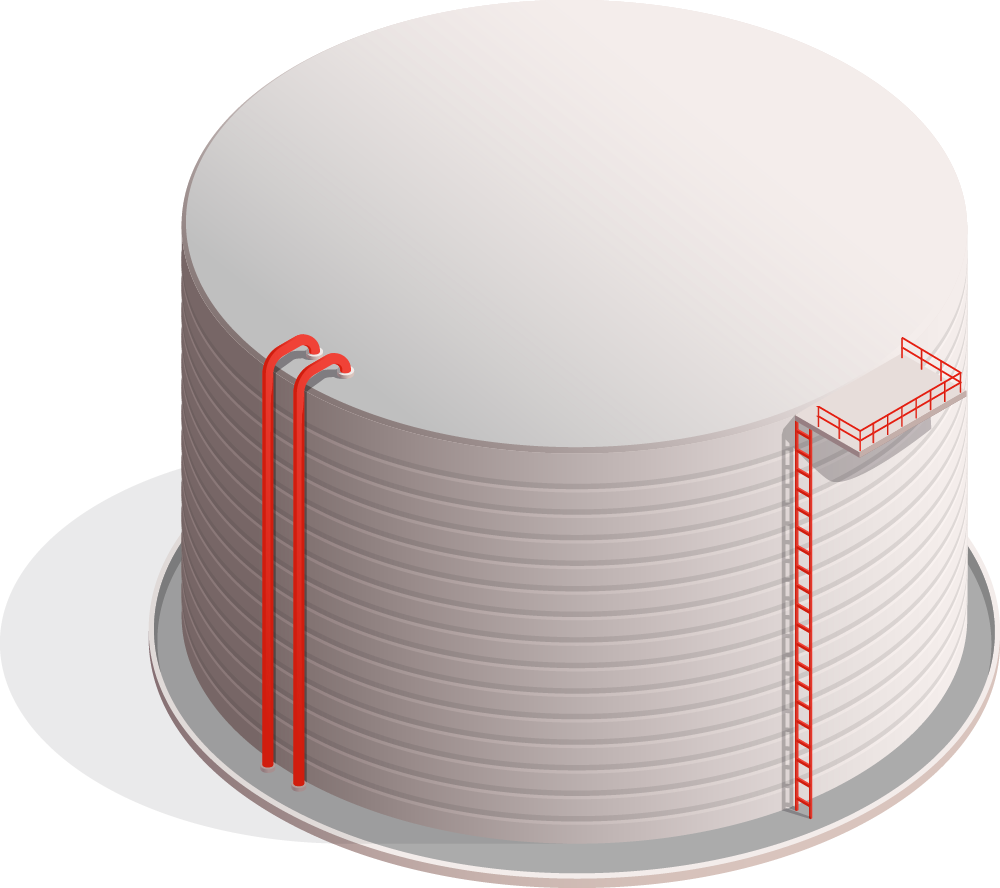 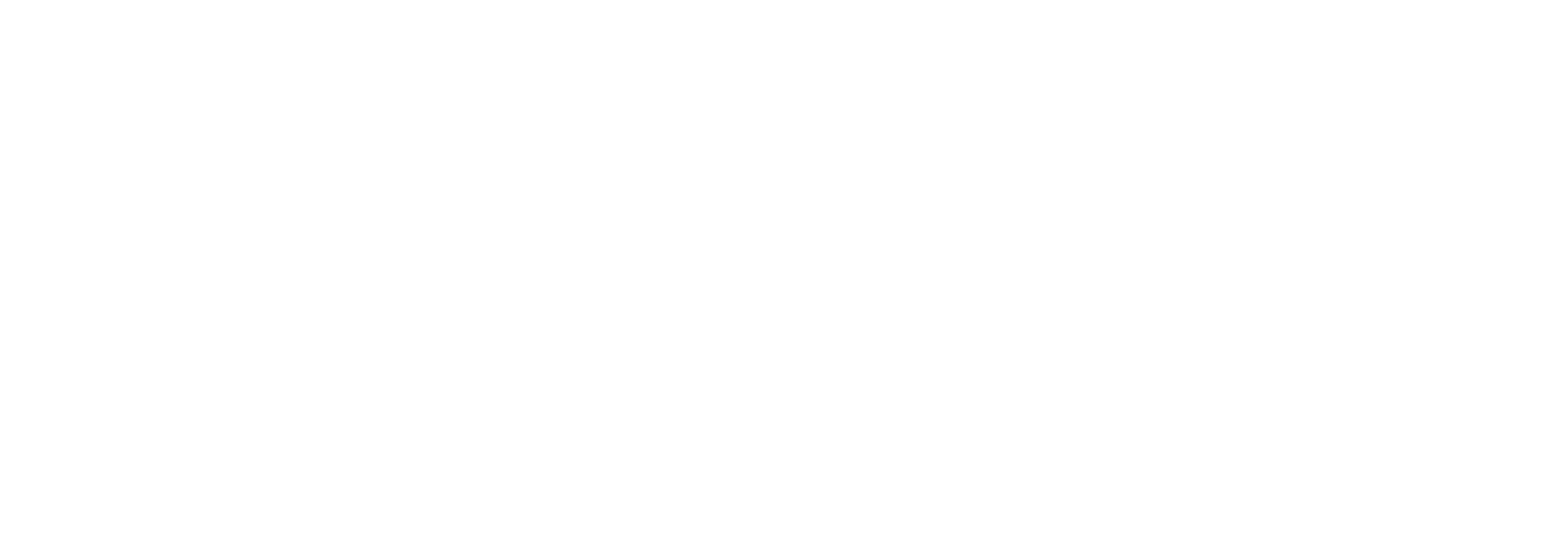 Riscos e Danos ao Meio Ambiente, Saúde,  Clima e Segurança Hídrica
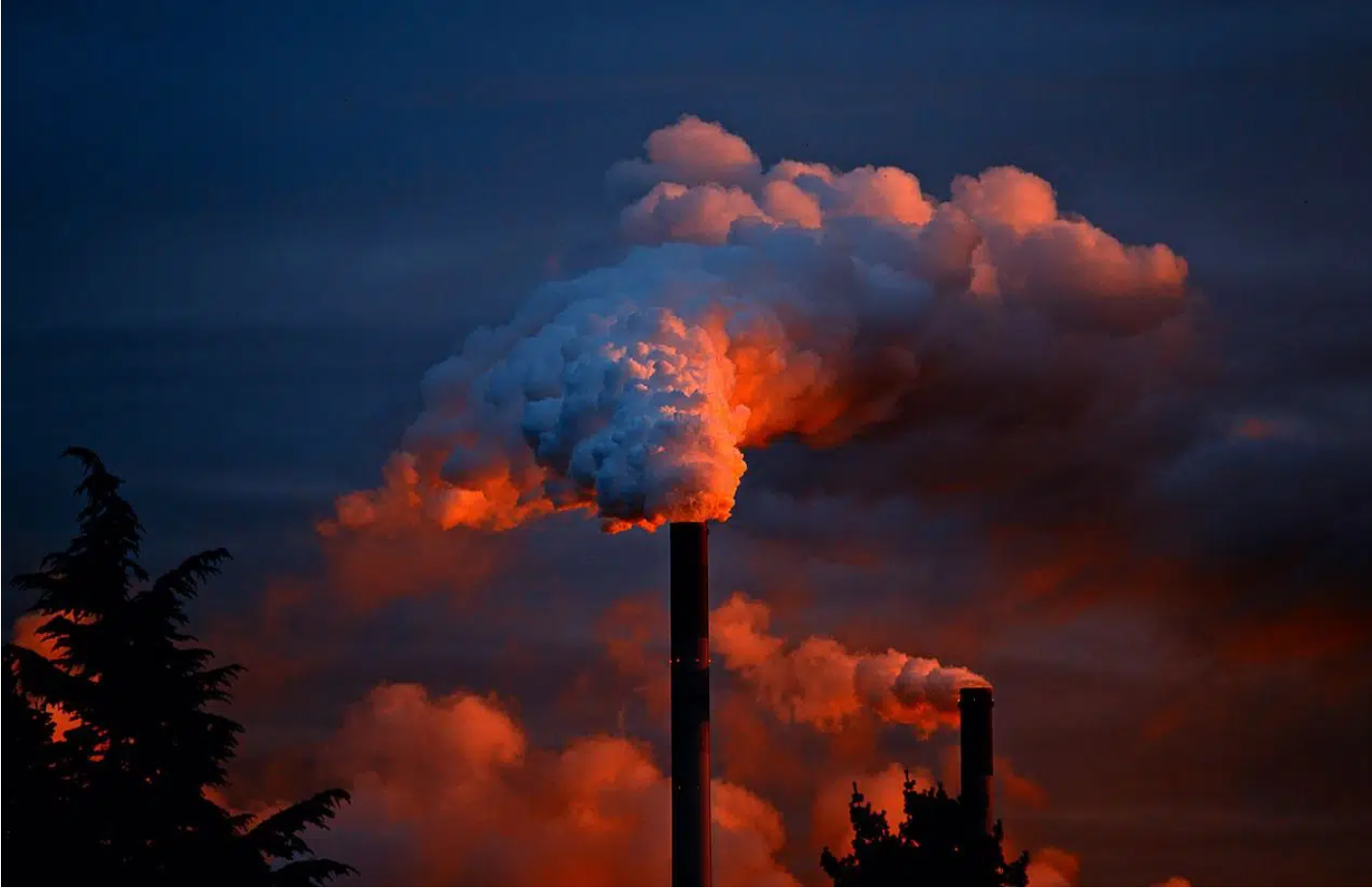 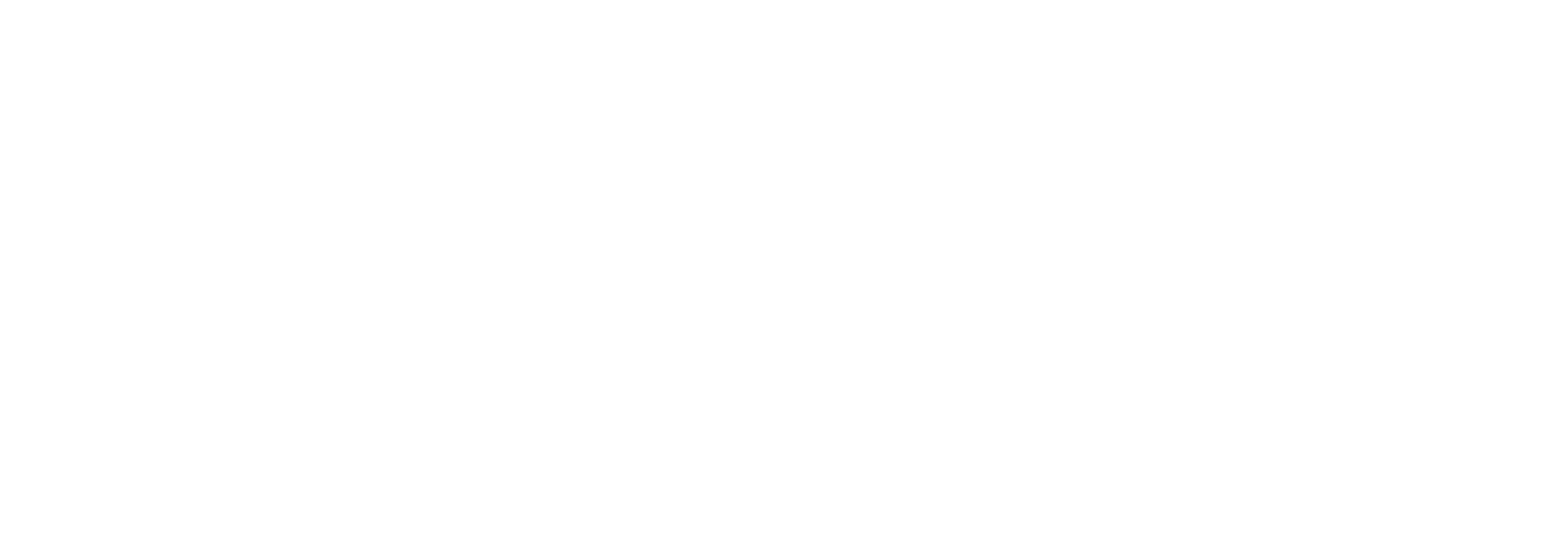 Problemas e Riscos ! Novas Escolhas
Saúde
Clima
01
03
Poluiçao Atmosférica
Poluiçao Hídrica
Metais Pesados/Doenças
Compromissos Climáticos NDCs
Mudanças Climáticas
Economia
Transição Energética
02
04
Tarifas Energéticas Caras para Todxs
Escolhas e Caminhos para energia Limpa e Barata
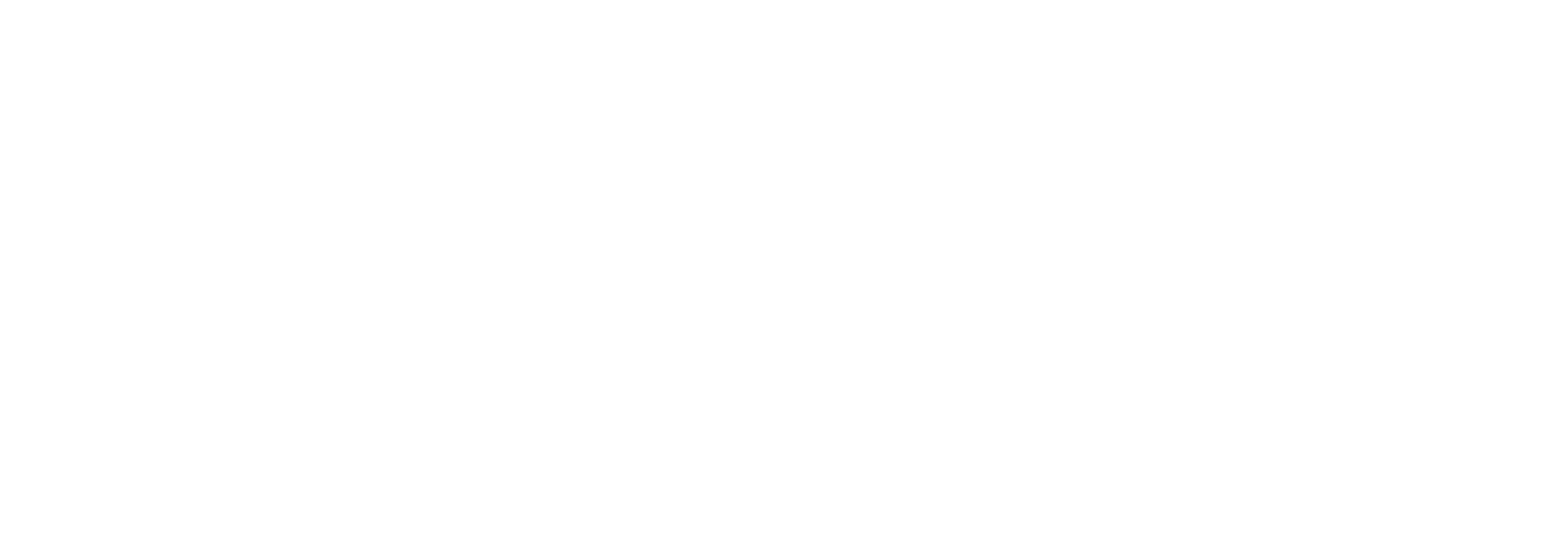 #XôTermelétricas
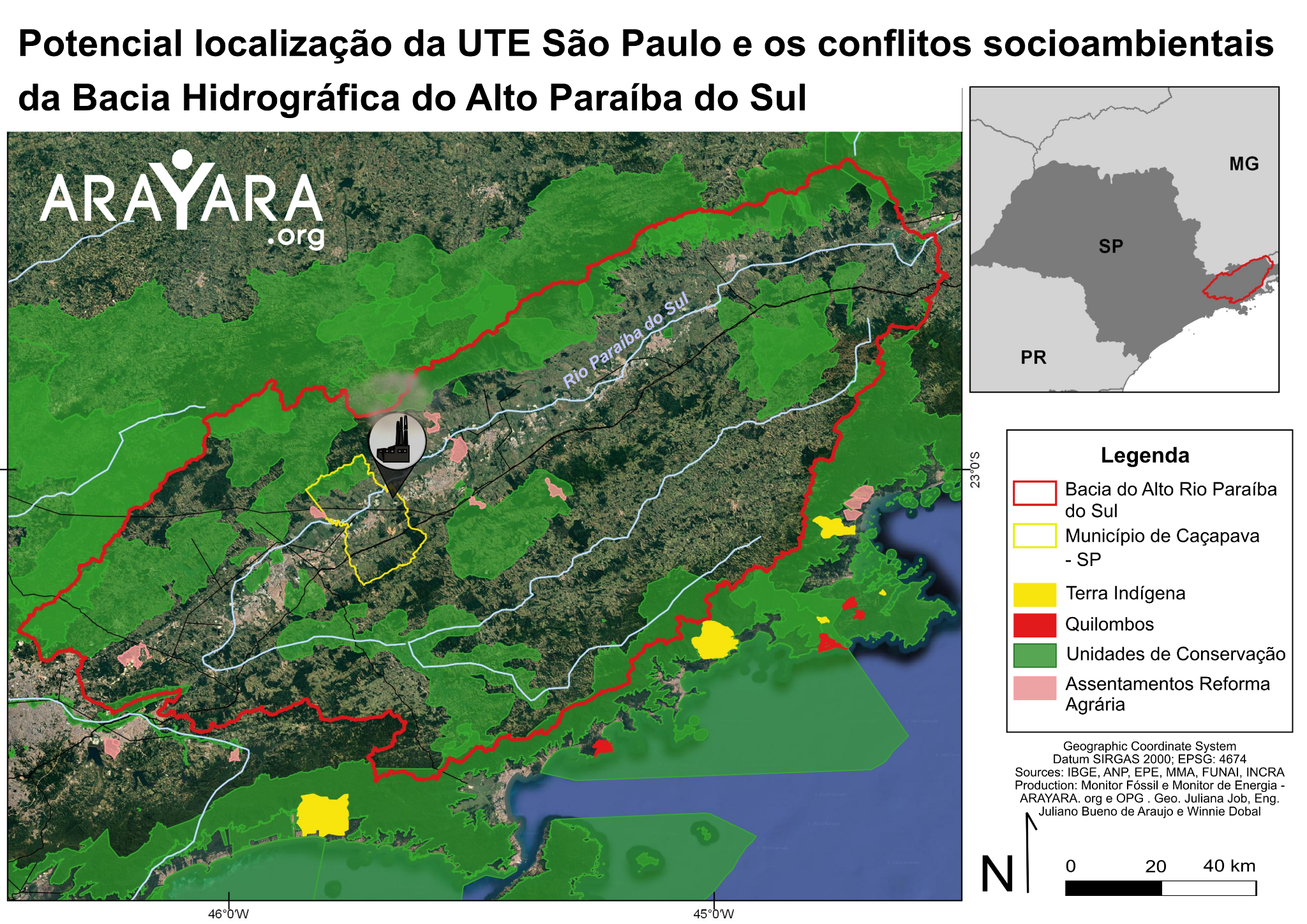 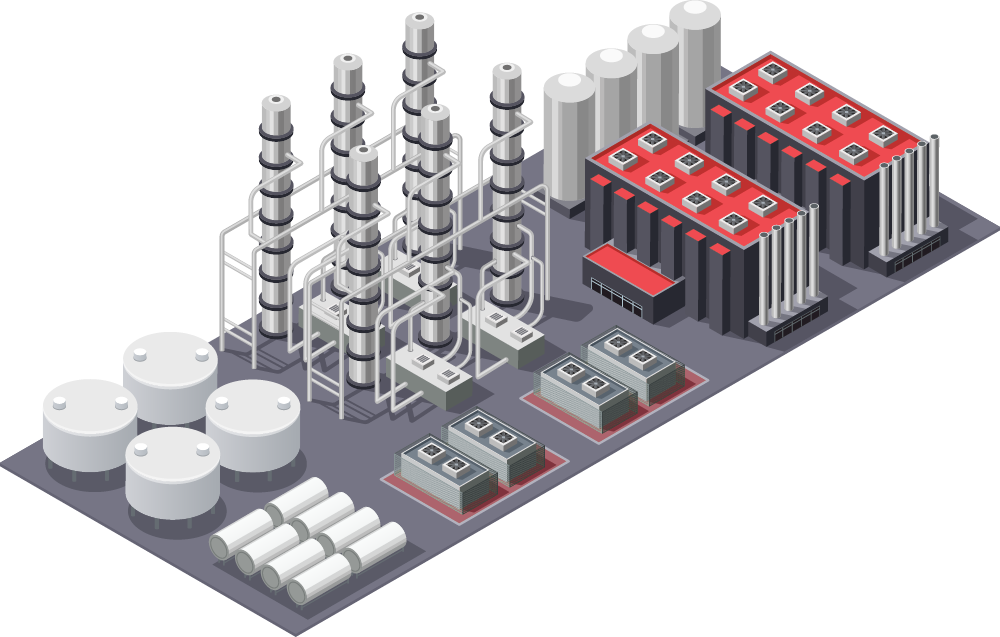 Racismo Ambiental
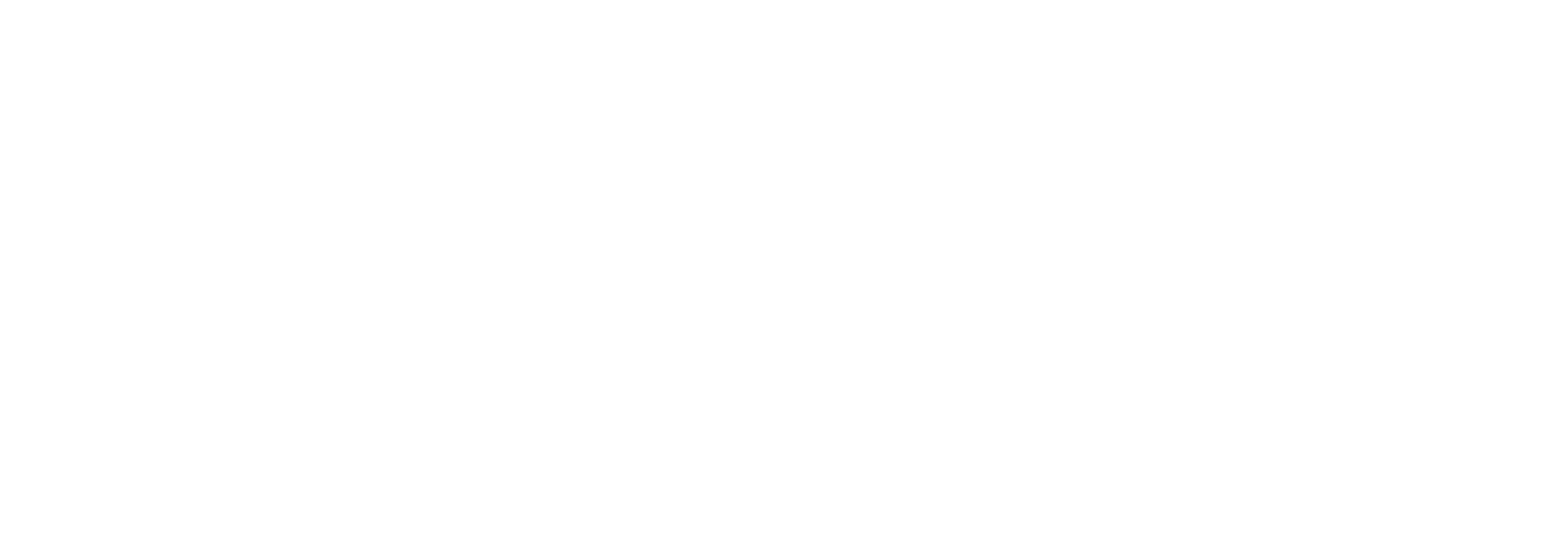 #XôTermelétricas
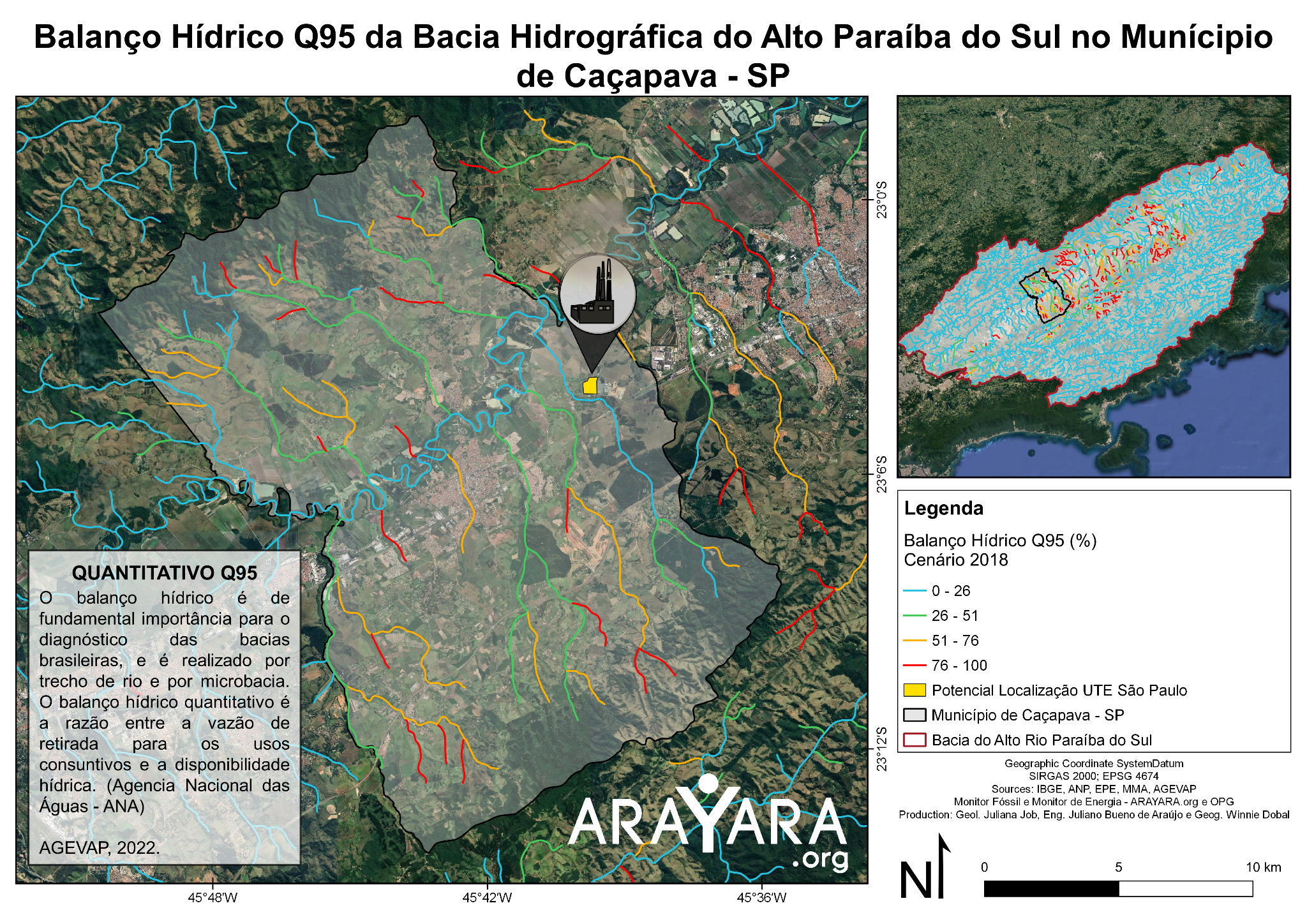 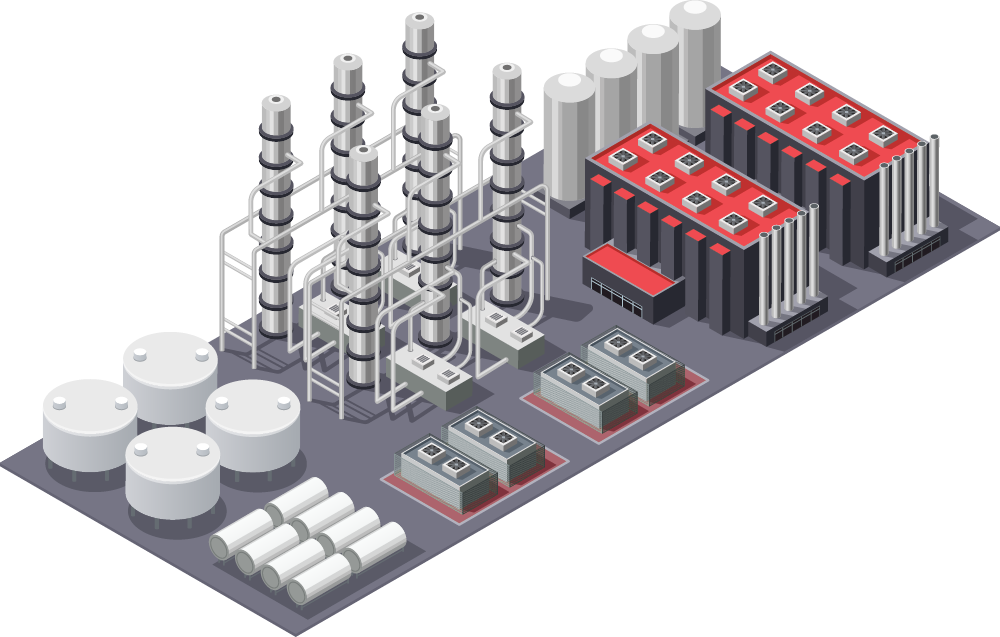 Abastecimento
Em Risco
¨Água¨
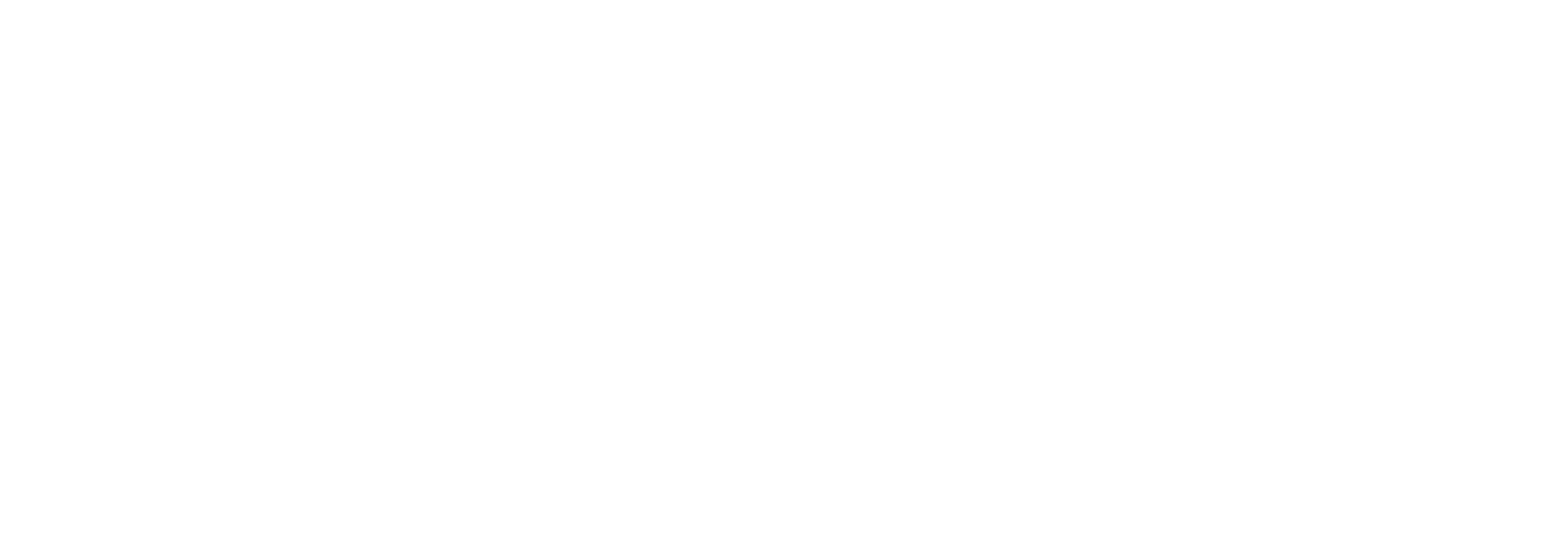 #XôTermelétricas
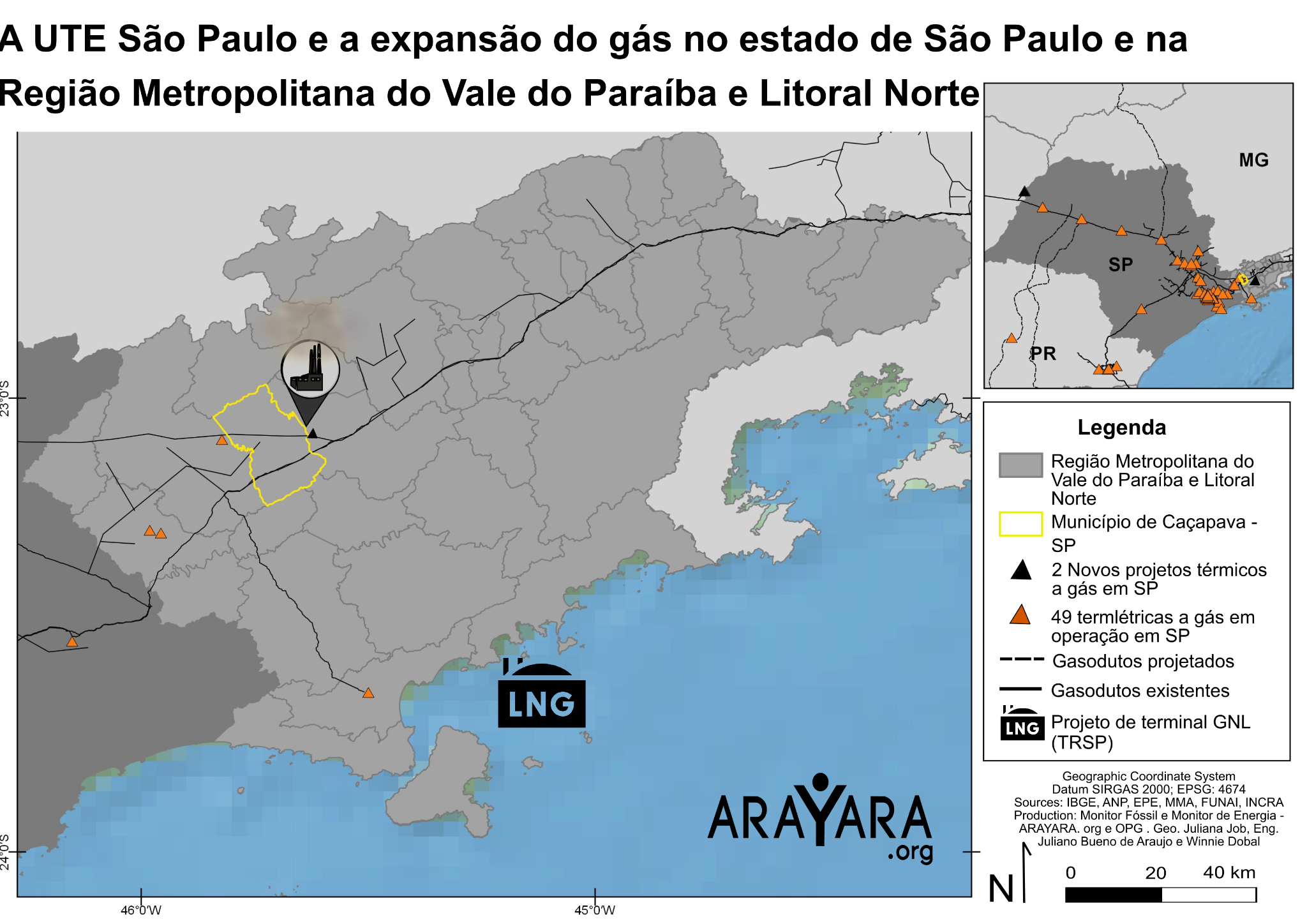 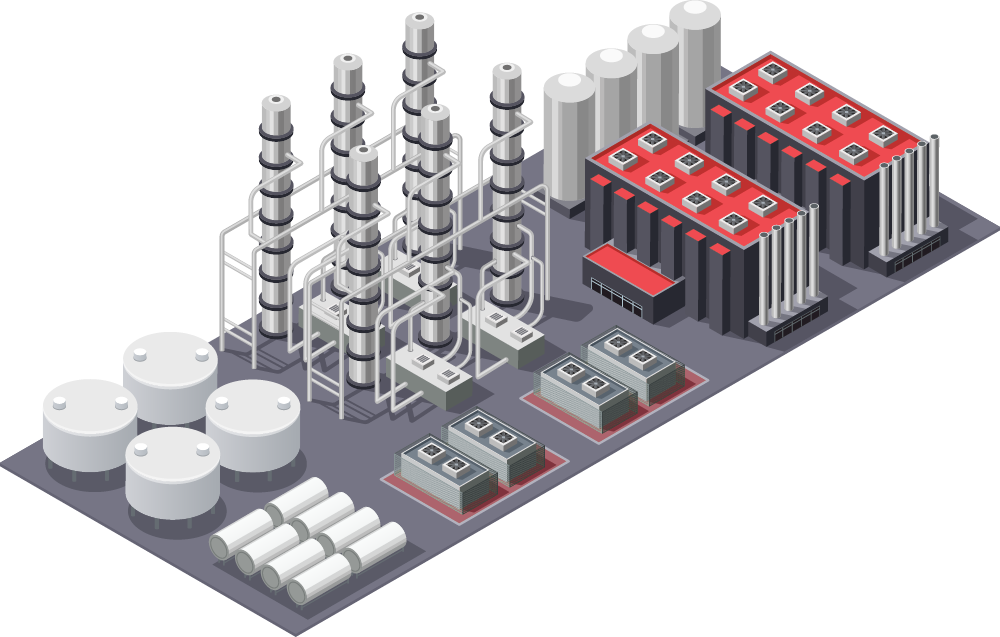 Energia 
Cara e Suja
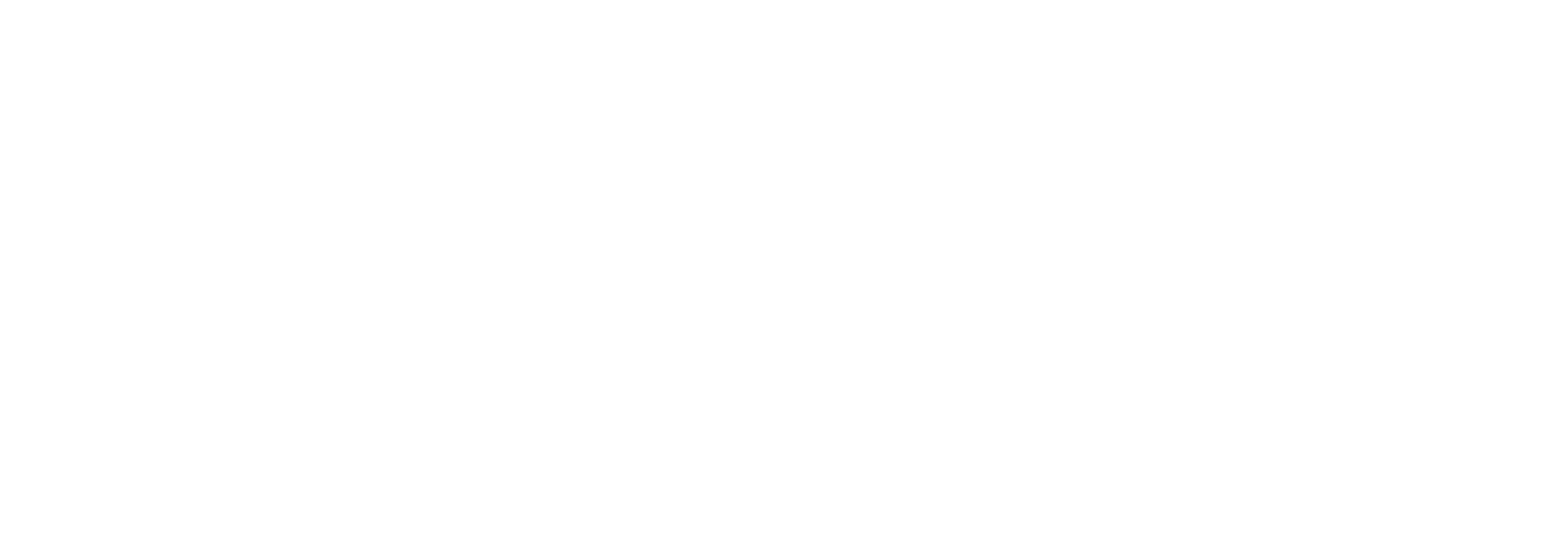 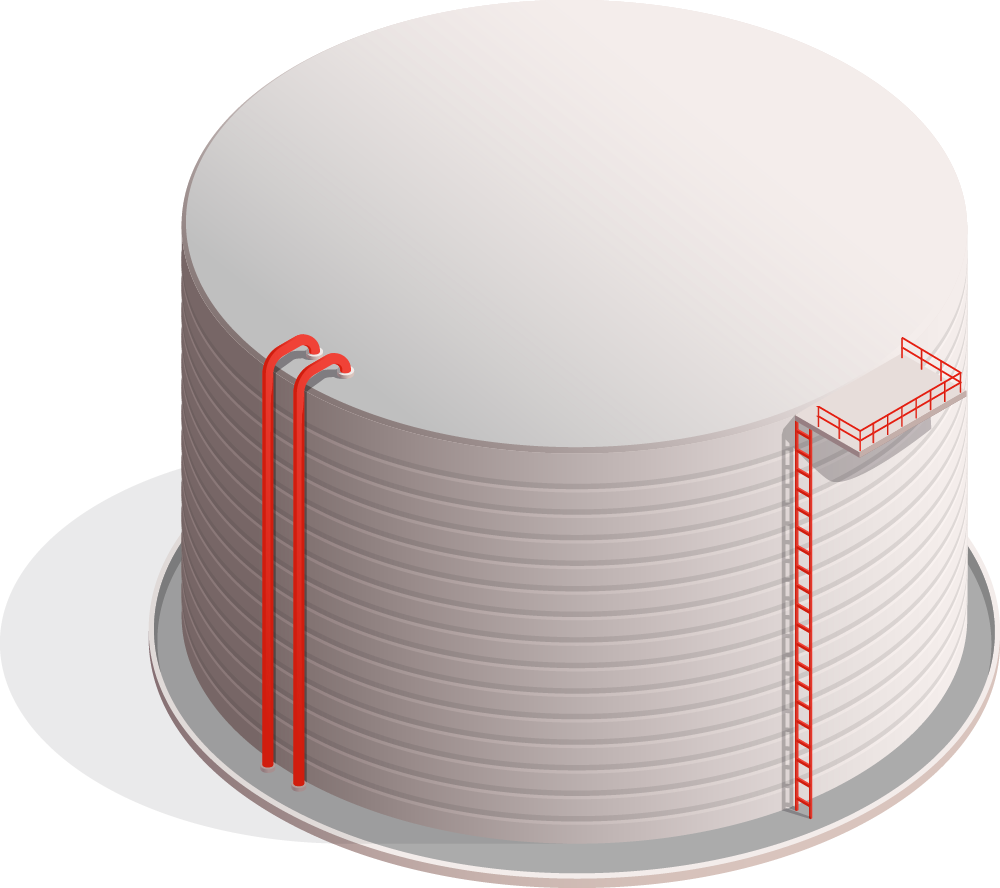 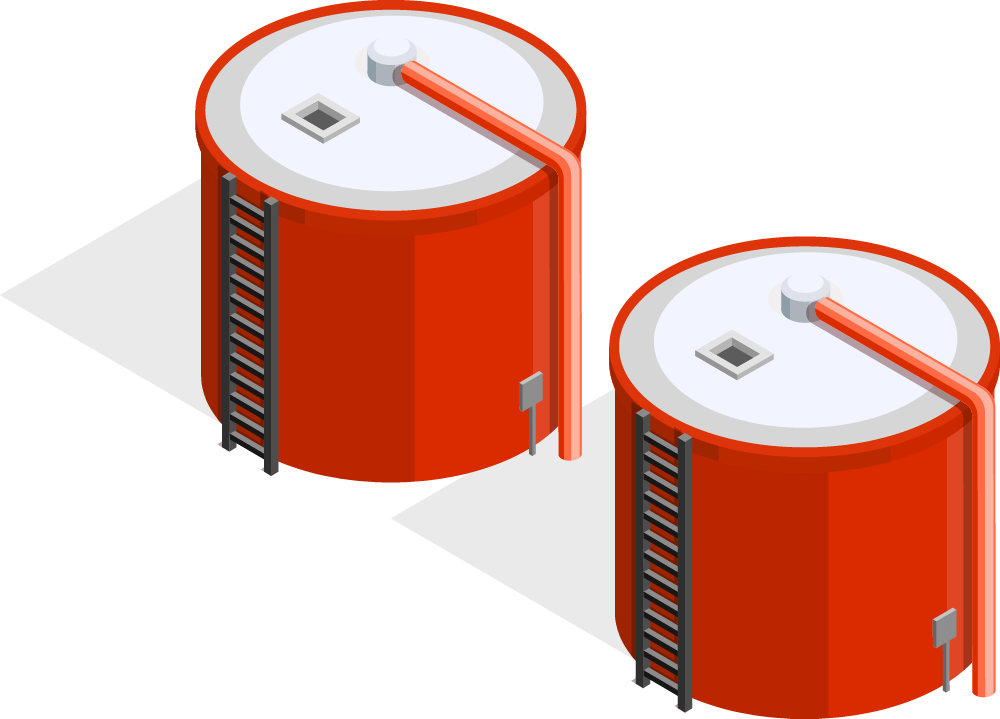 Queremos Energia Cara? Queremos Falta de Água? Queremos doenças para nossas Famílias ? 
Queremos Mudanças Climáticas ?
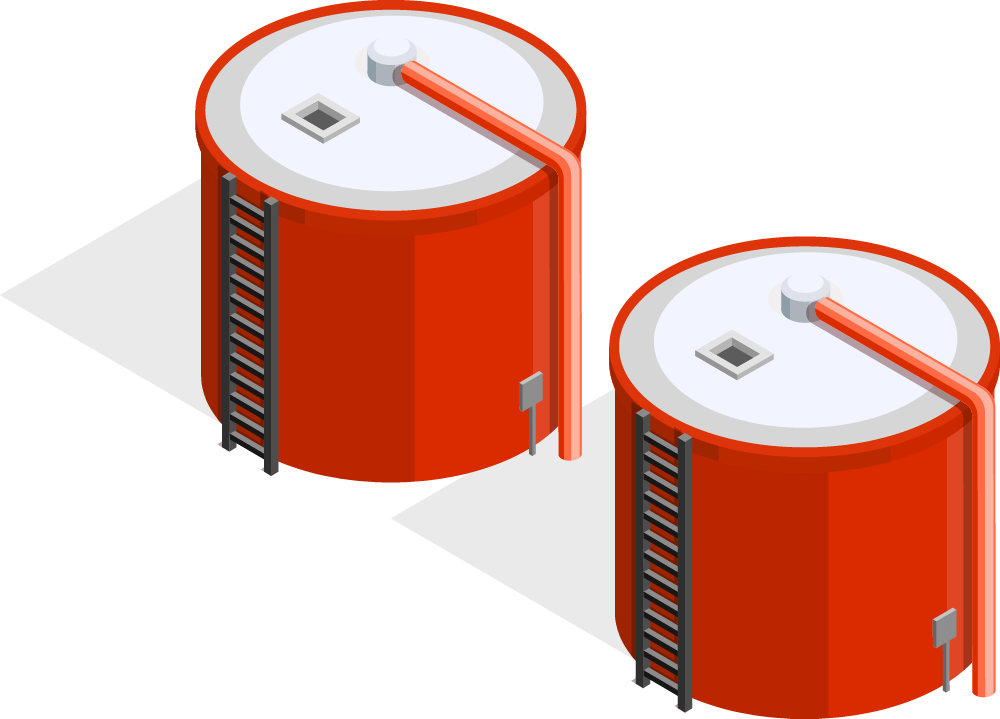 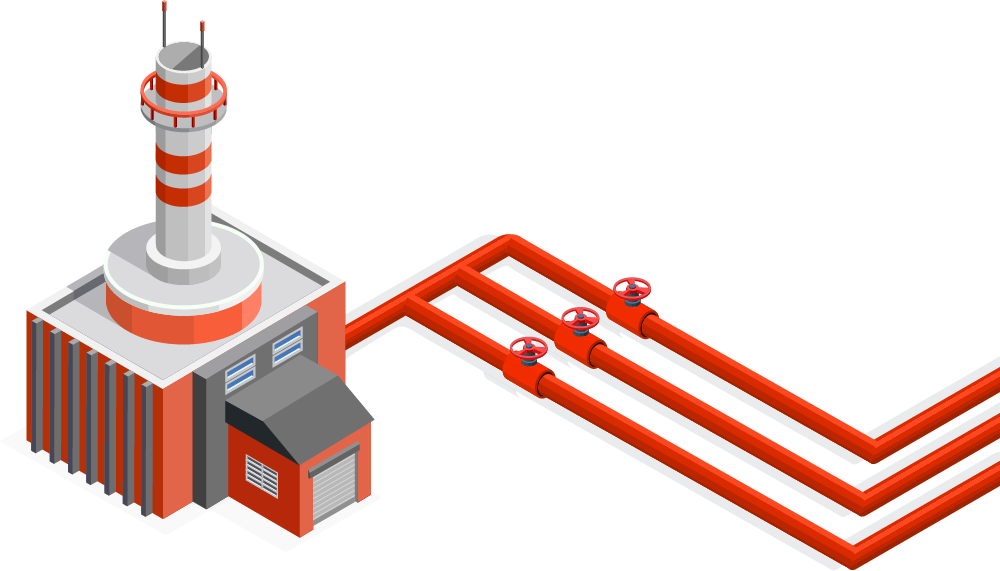 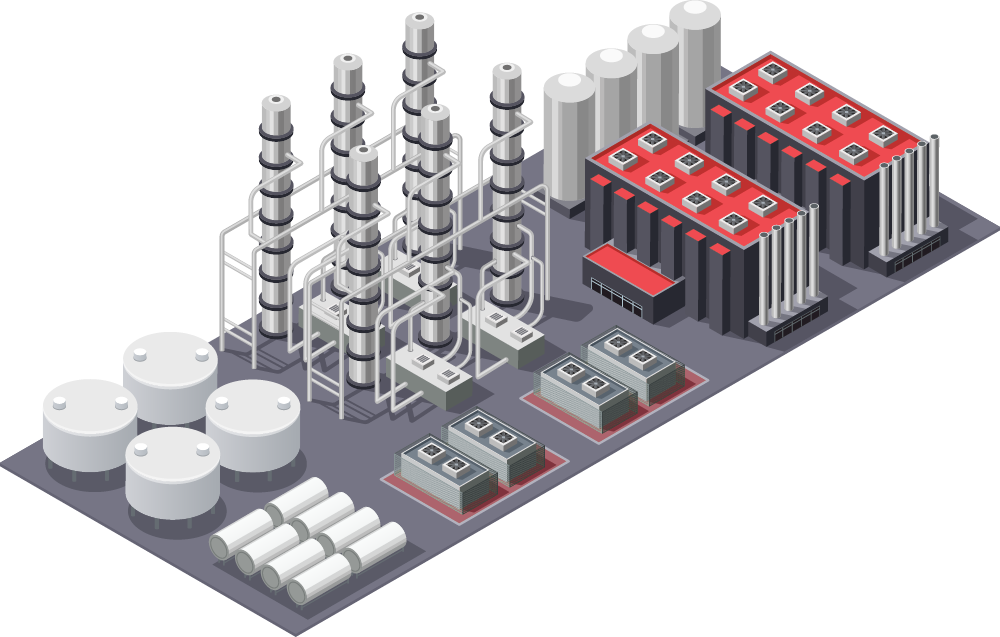 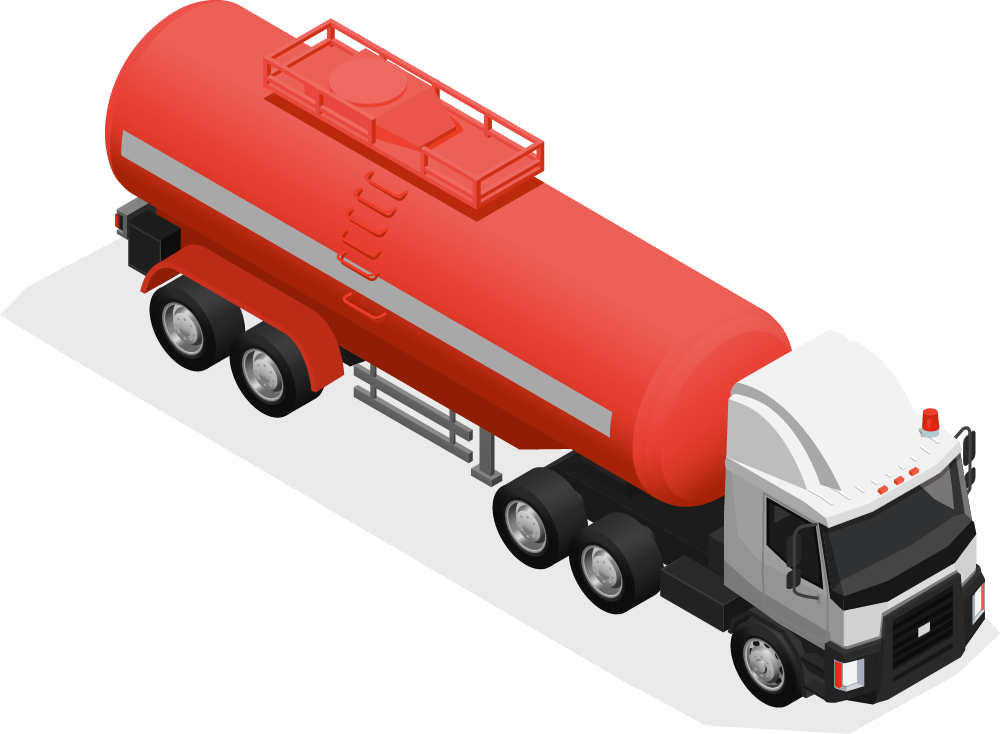 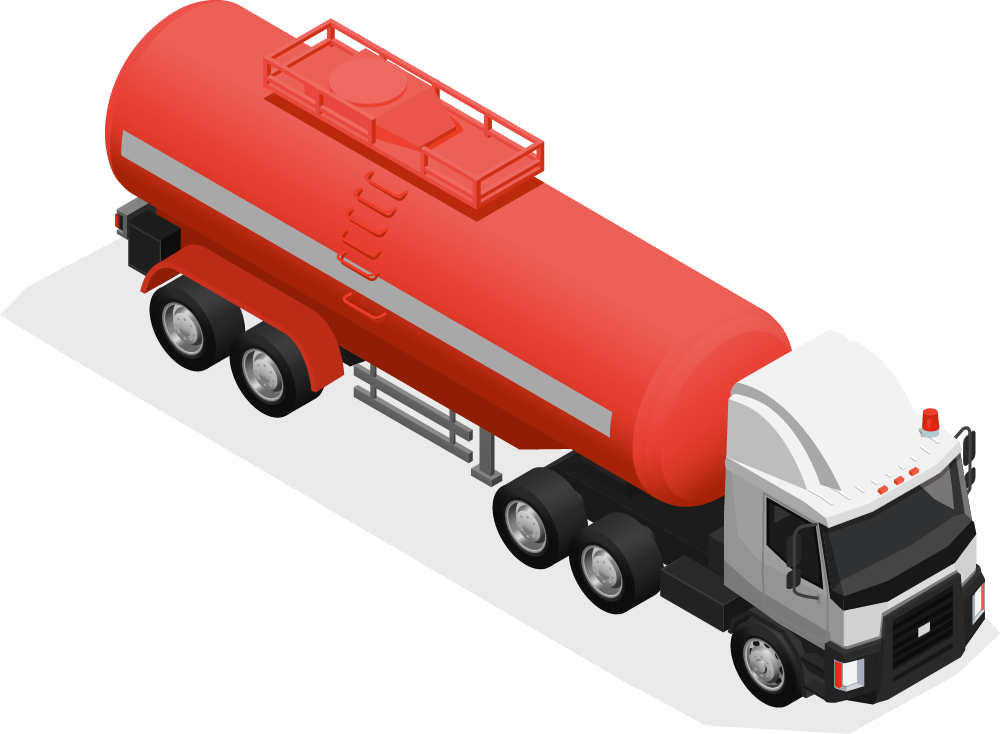 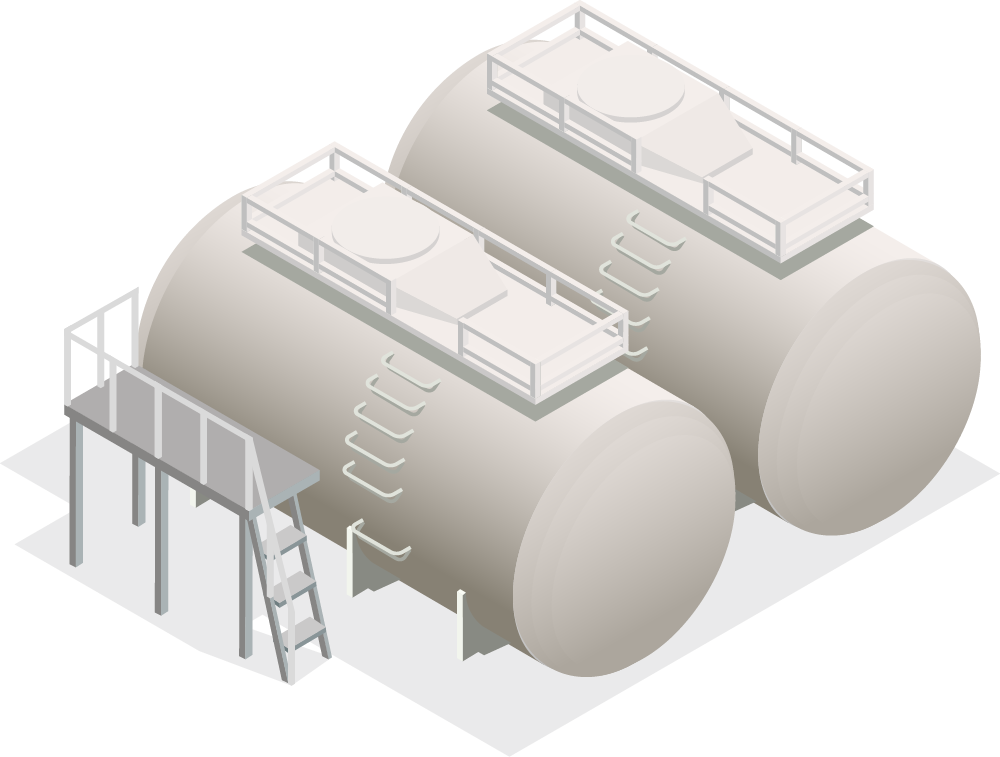 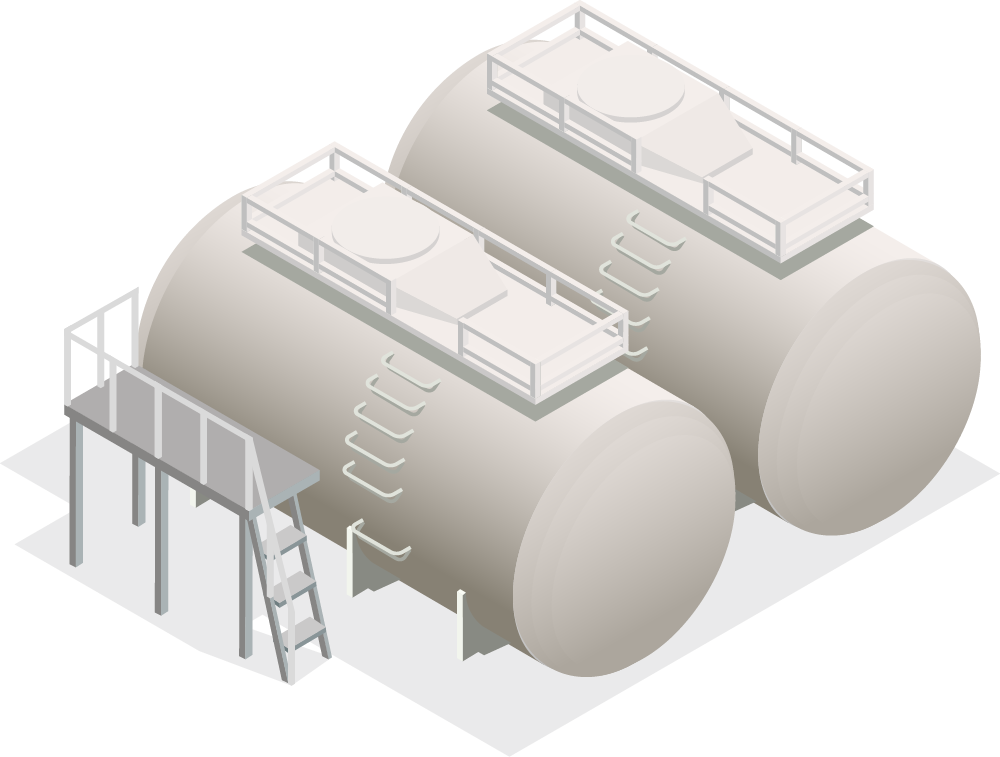 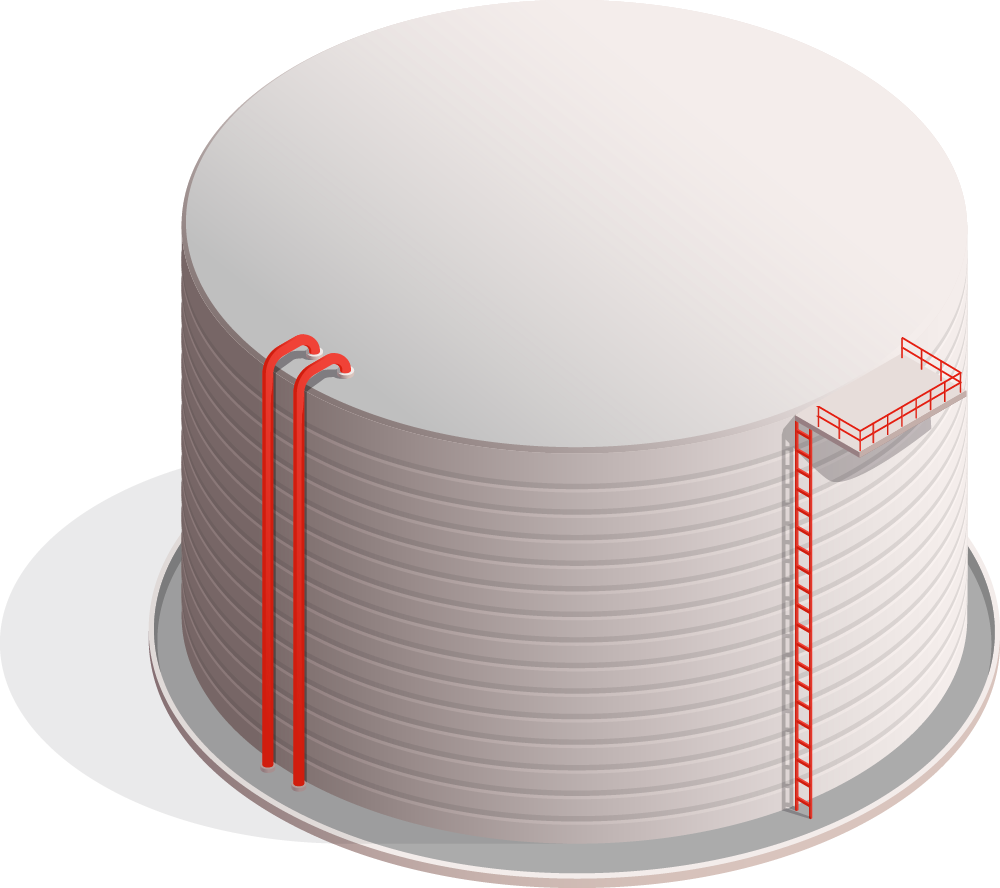 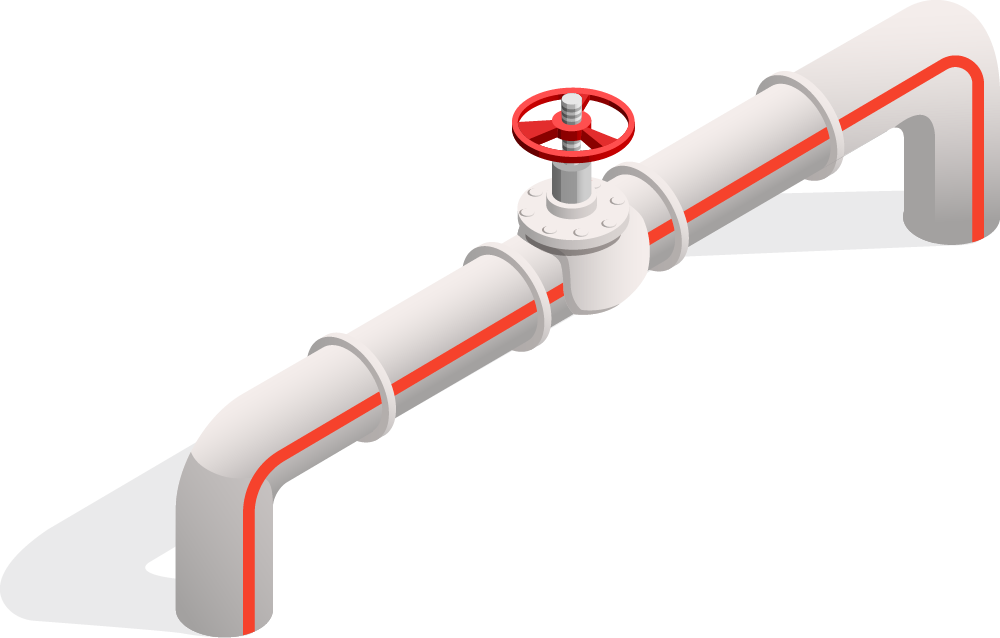 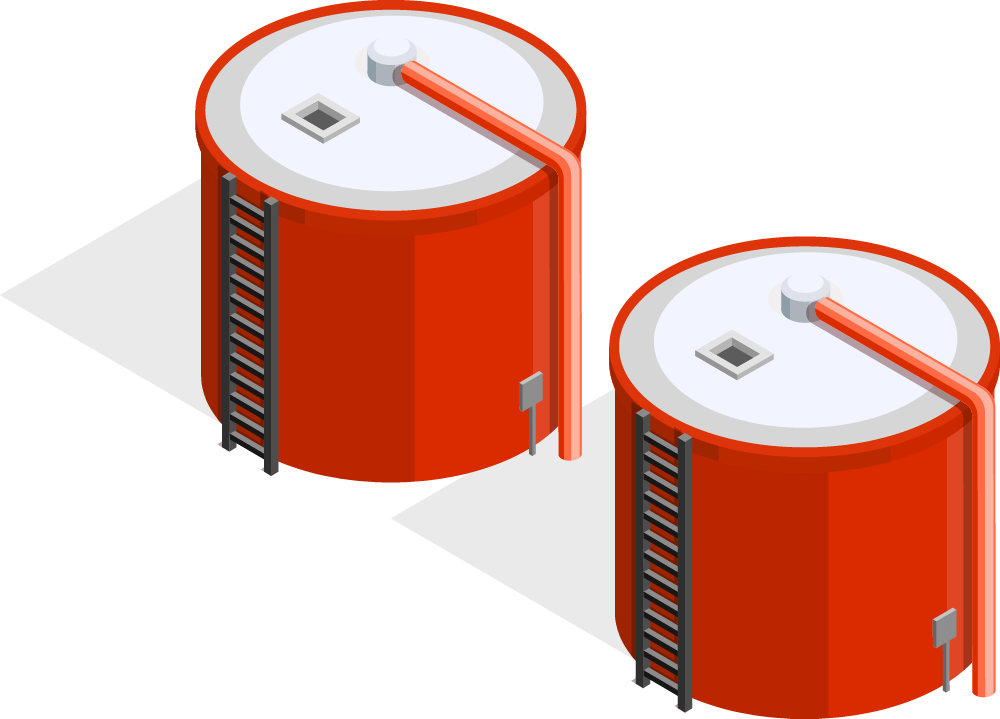 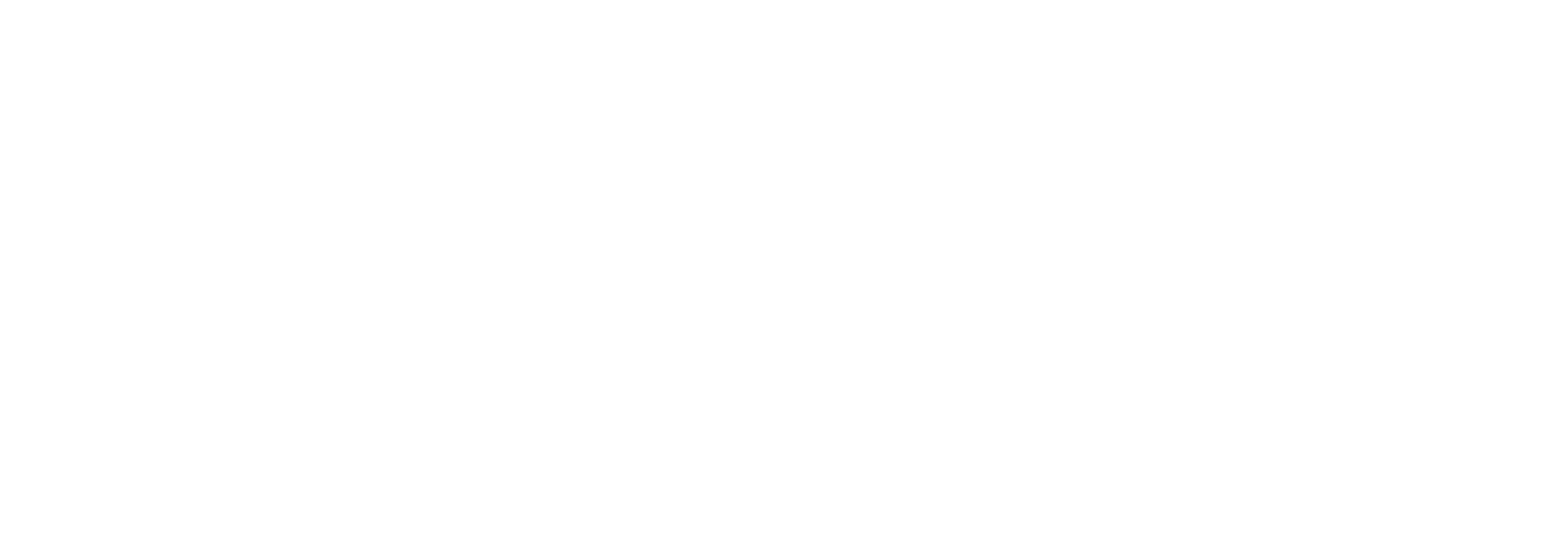 “A Transição Energética Justa, é o único caminho para a transformação do Brasil em uma potência energética, ambiental e climática verdadeira.”
—  Juliano Bueno de Araújo
Obrigado!

Eng. Dr. Juliano Bueno de Araújo

juliano@arayara.org 
+55 (41) 99845-3000
www.arayara.org
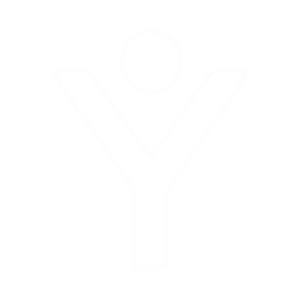 @arayaraoficial
Please keep this slide for attribution